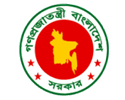 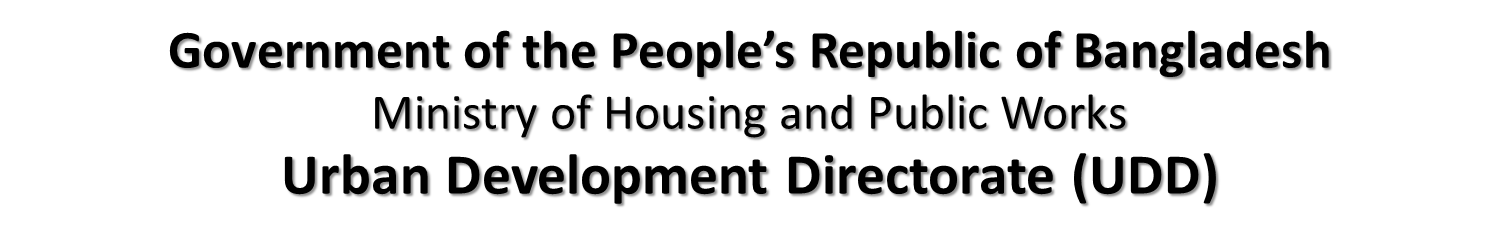 “Preparation of Development Plan 
for Fourteen Upazilas”
Package- 04 (Upazila: Saghata, District: Gaibandha)
CONSULTANT:
Modern Engineers, Planners & Consultants Ltd.
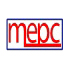 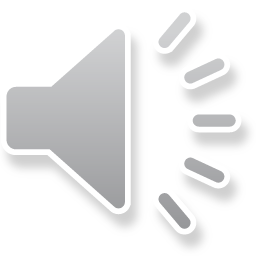 Welcome to the Presentation……………
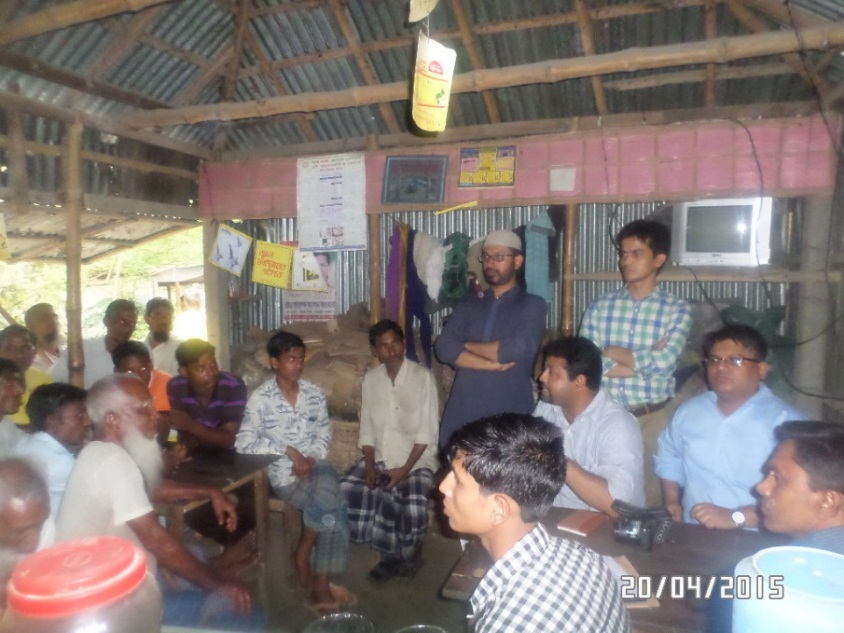 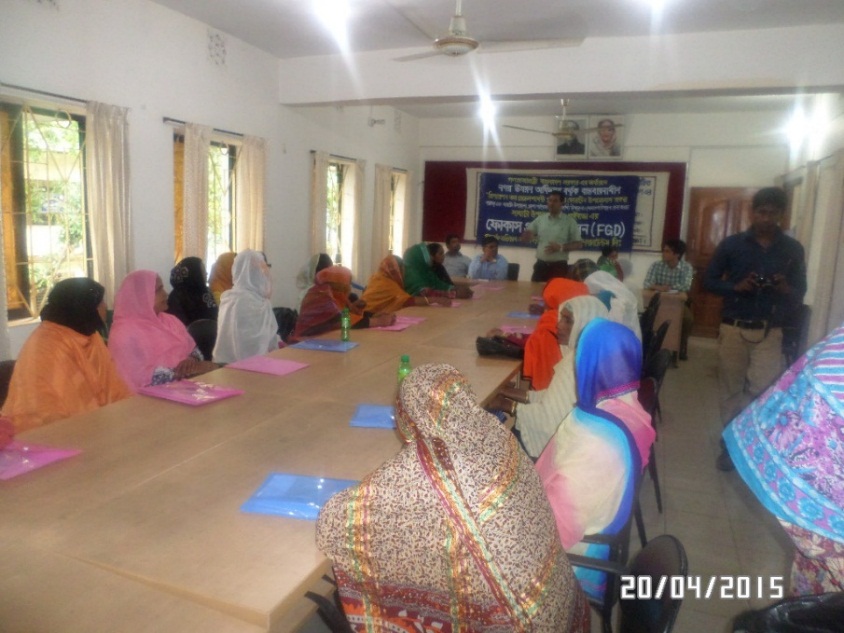 Inception Period
Focus Group Discussion at Saghata
Focus Group Discussion (FGD) at Saghata
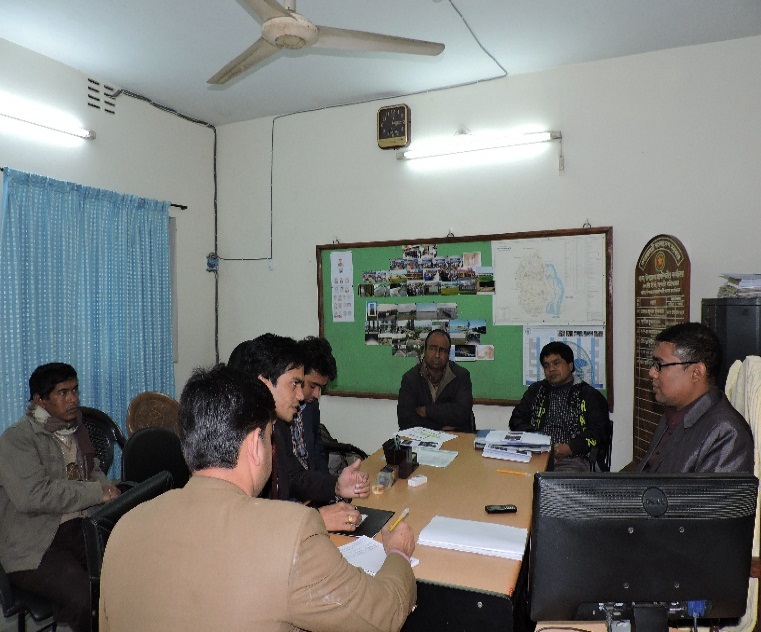 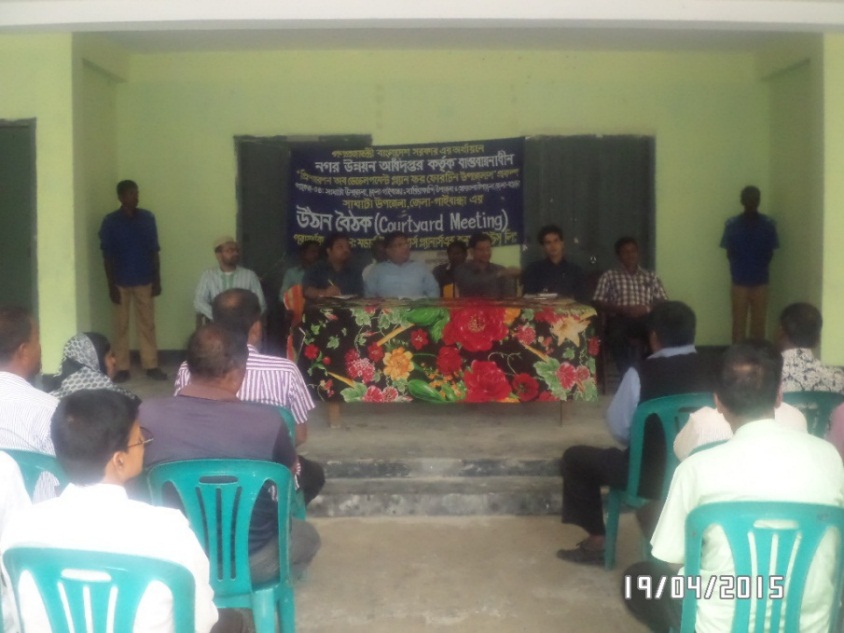 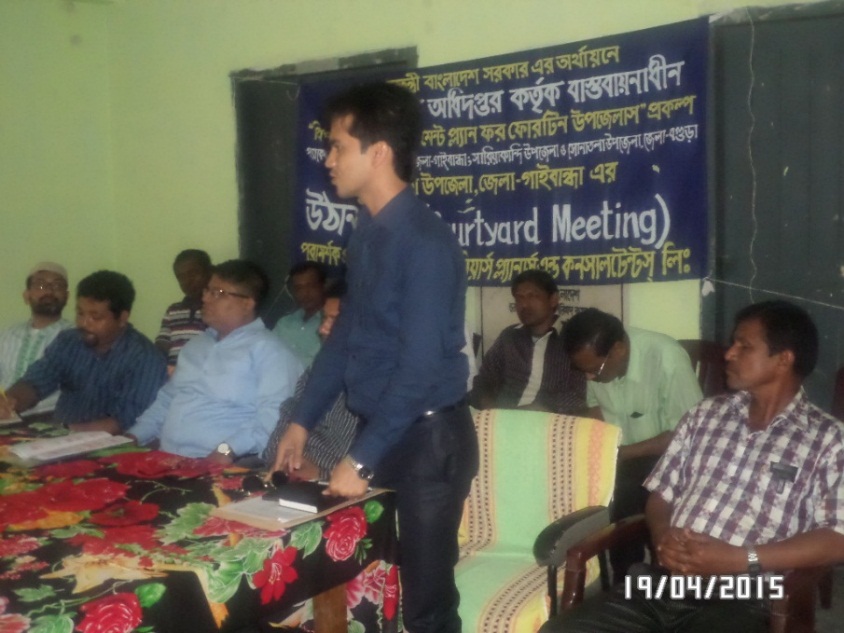 Courtyard Meeting at Saghata
Focus Group Discussion at Saghata
Meeting With Local Upazila Level Officials
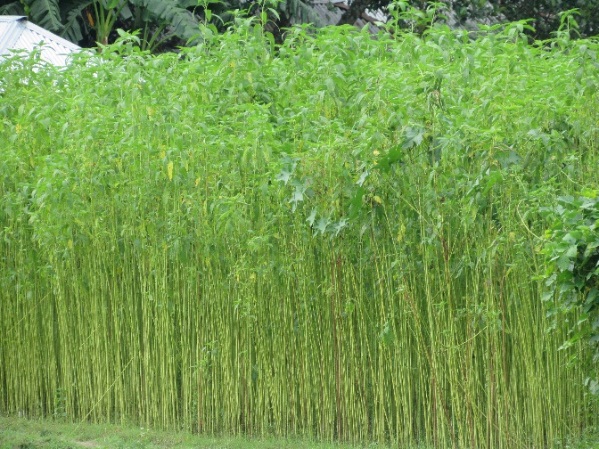 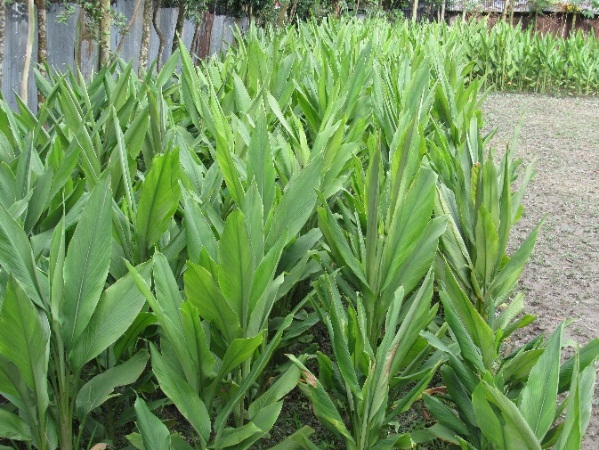 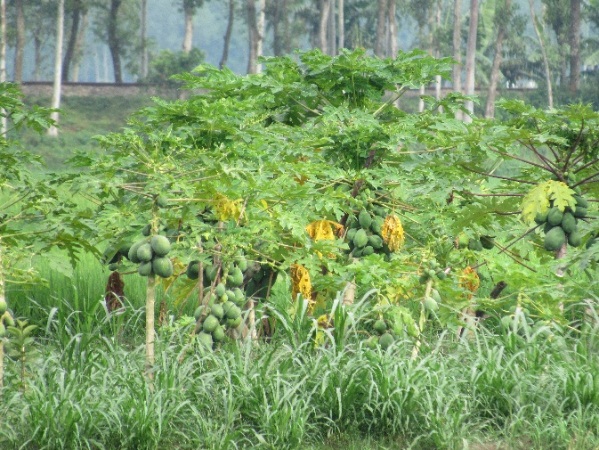 Agricultural Survey
Major Crop Diversification at Saghata Upazila
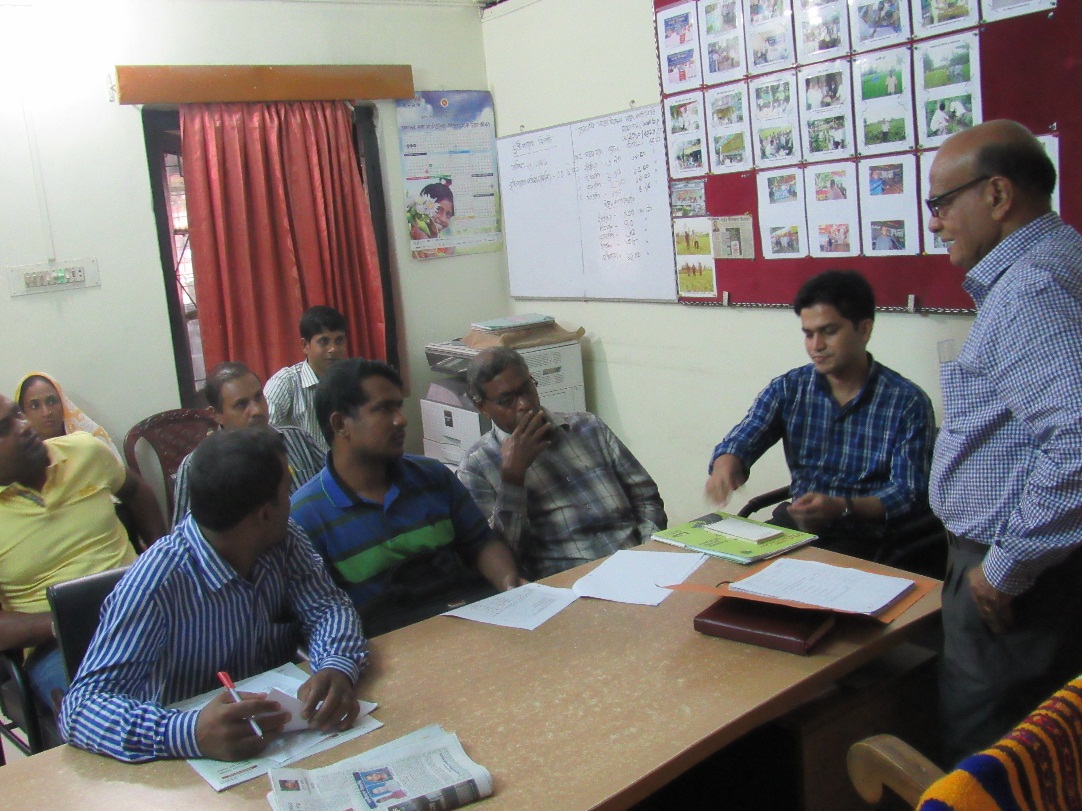 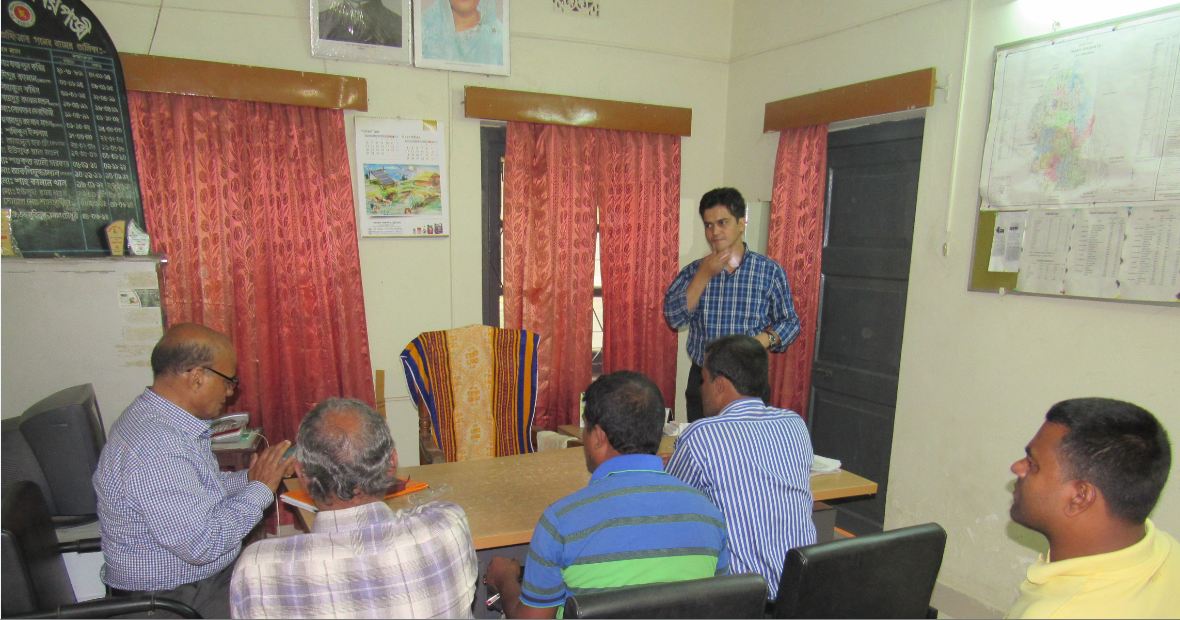 Knowledge Sharing with Local Stakeholders
Consultation with Local People
BM Pillar Installation & Baseline Survey
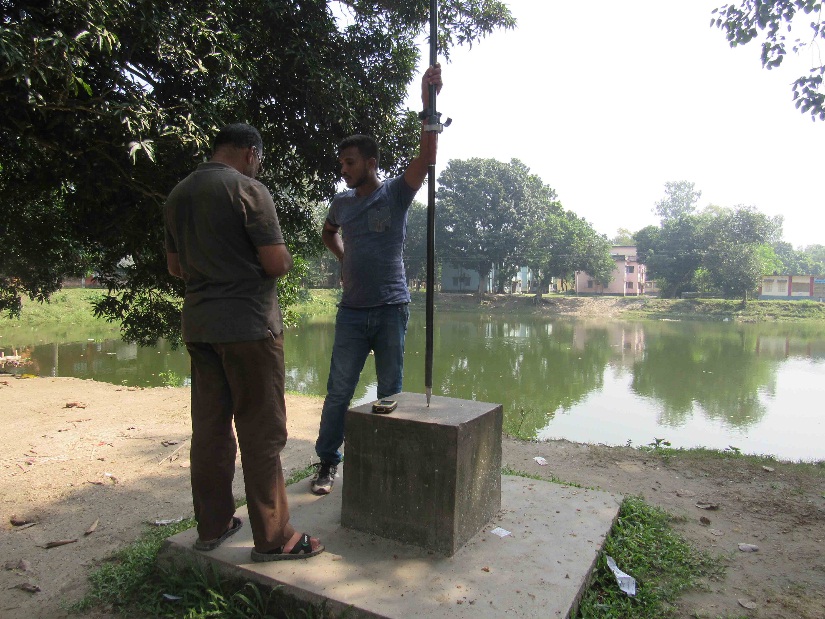 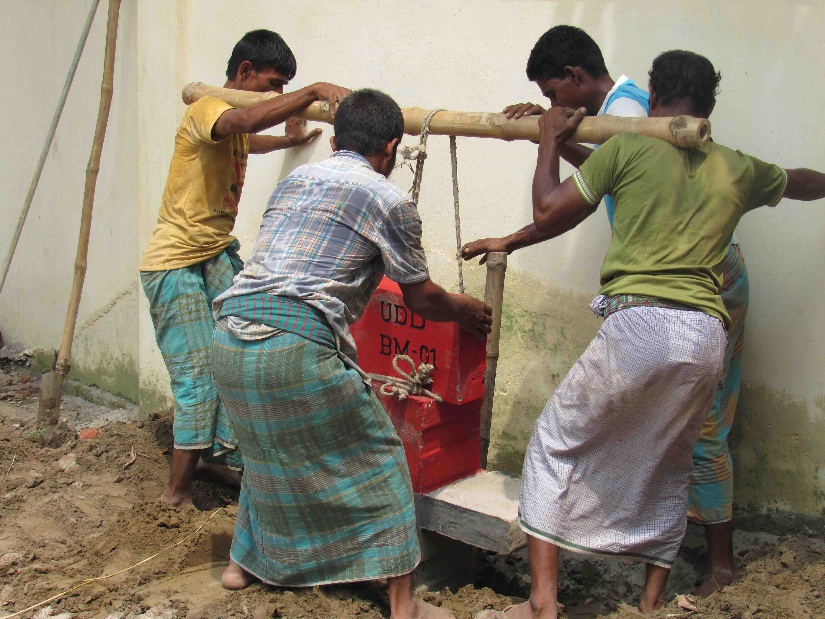 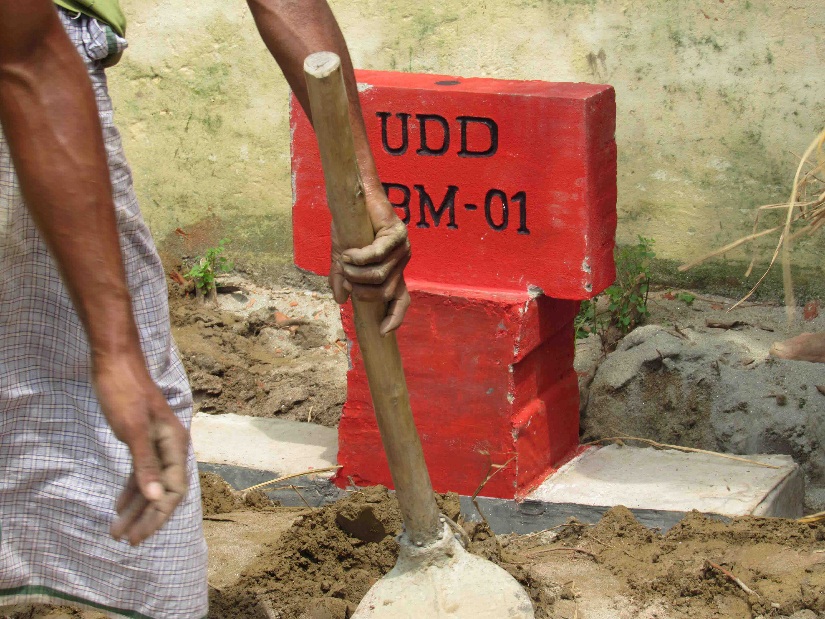 SOB BM Pillar at Bonarpara, Saghata
Establishment of UDD Reference BM Pillar
Establishment of UDD Reference BM Pillar
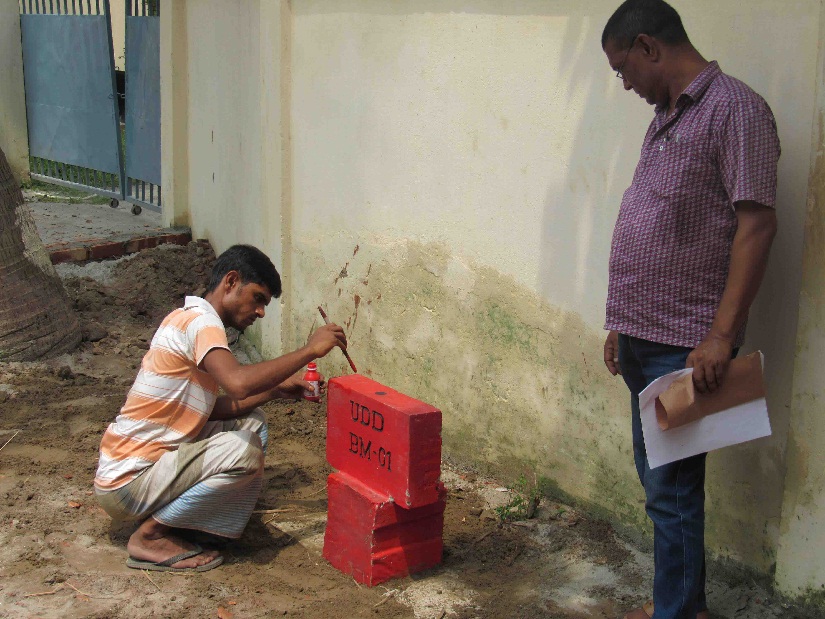 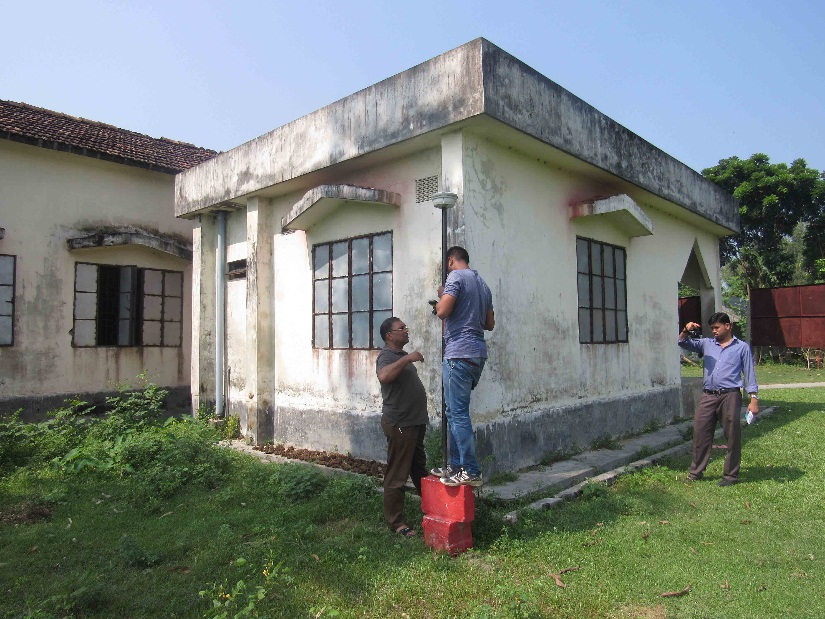 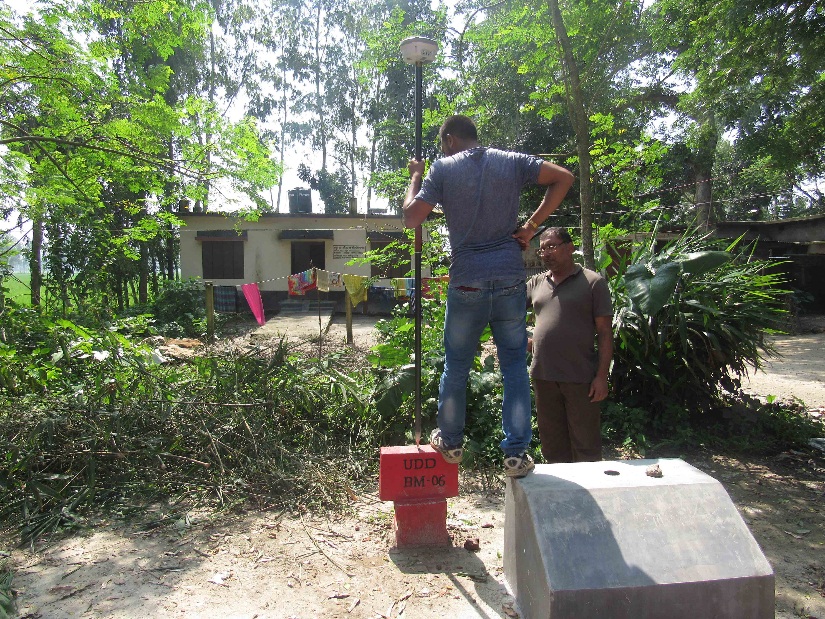 UDD BM Pillar
RTK GPS point survey
Collection of Base Point GPS Coordinate
Geological Survey
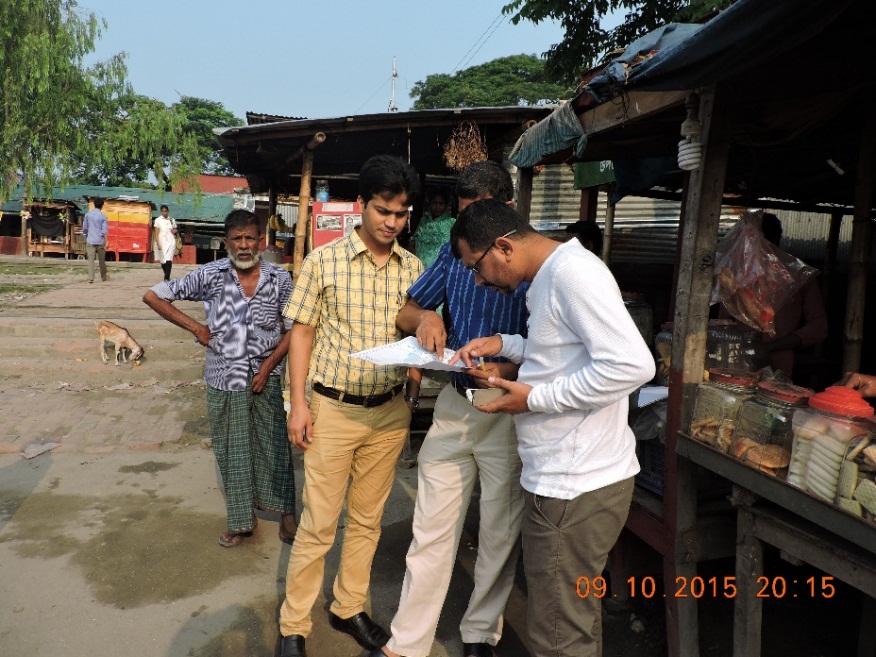 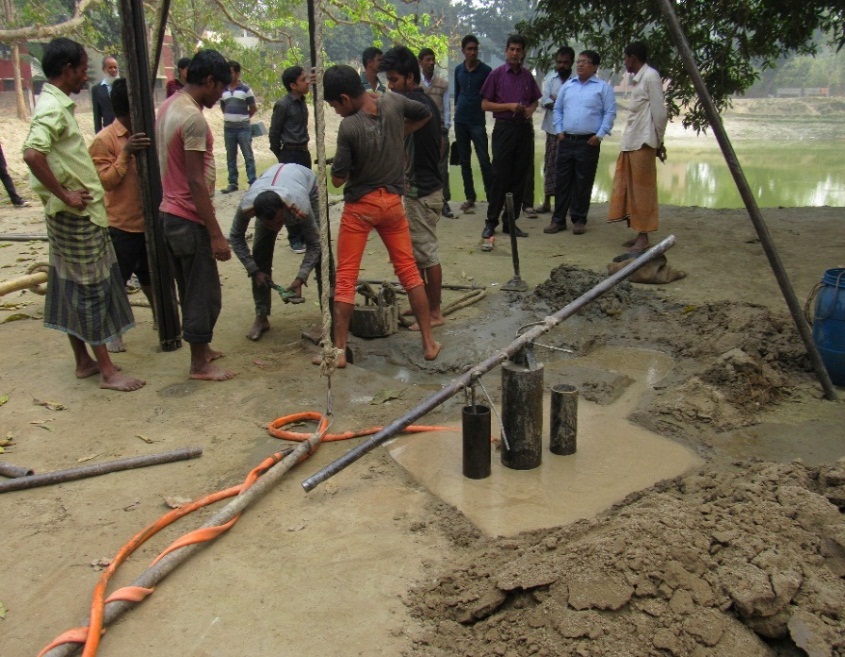 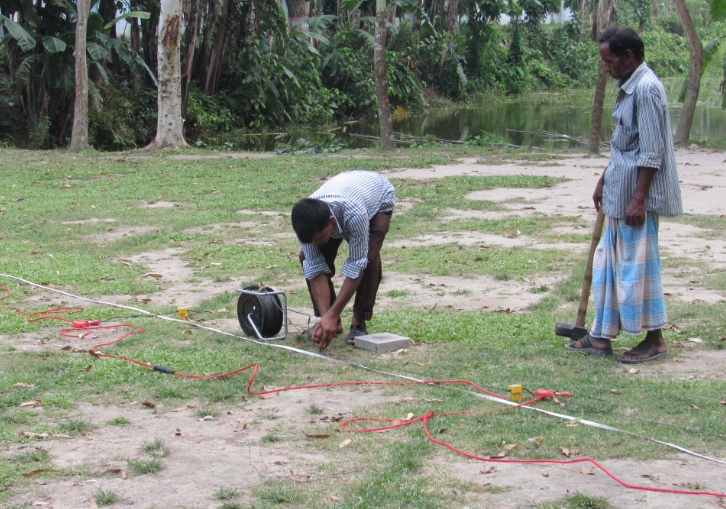 Selection of Borehole Location
Piling For Geological Survey
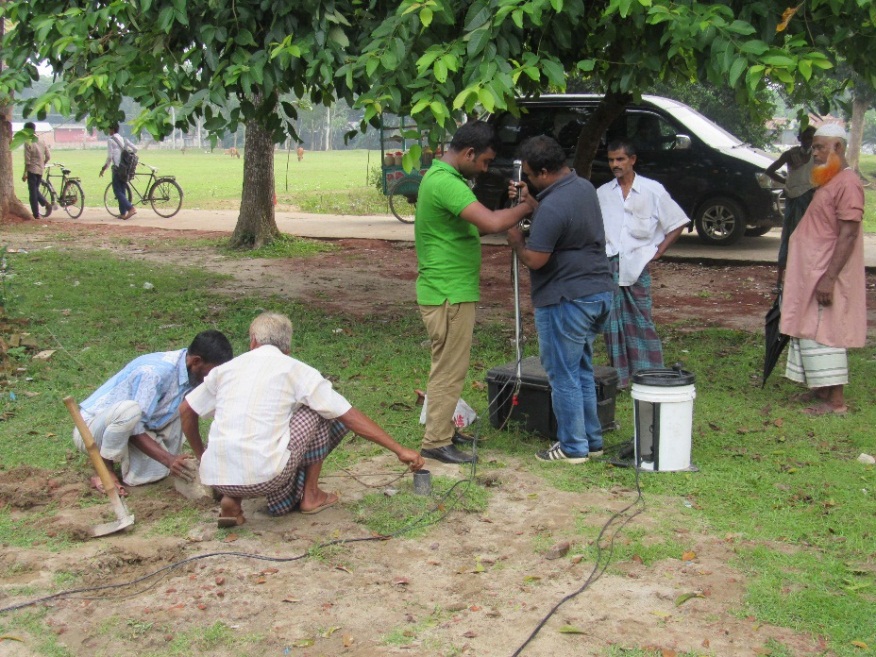 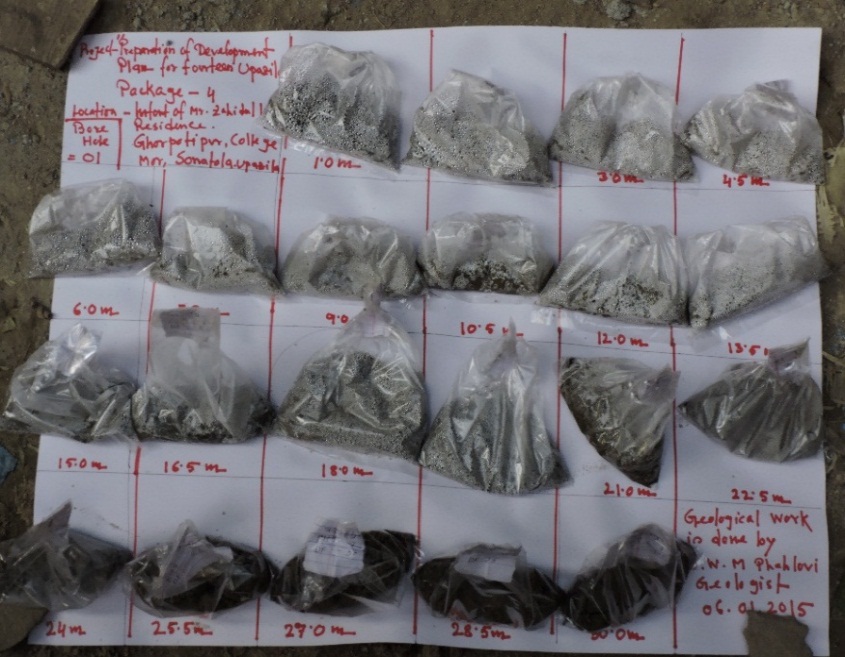 Data Acquisition Unit
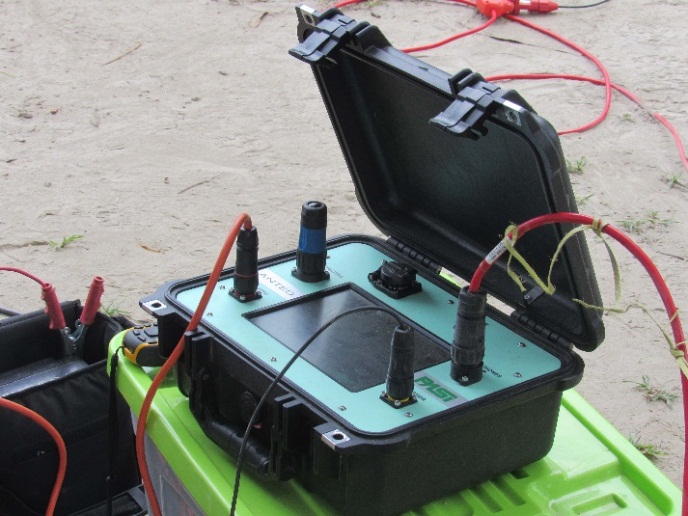 Down hole Seismic Test Data Logger
Data Acquisition Unit
Collection of Soil Sample for Lab Test
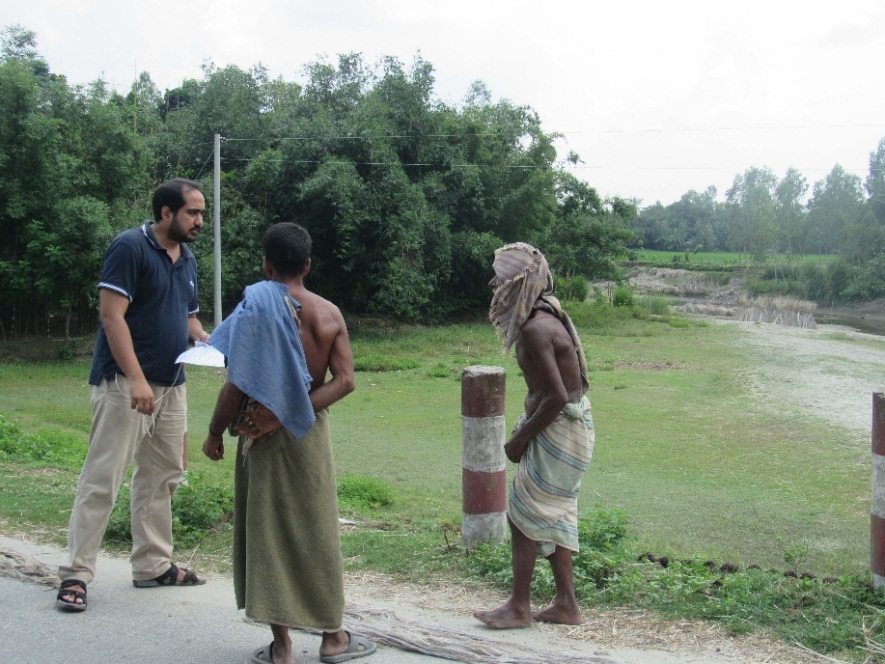 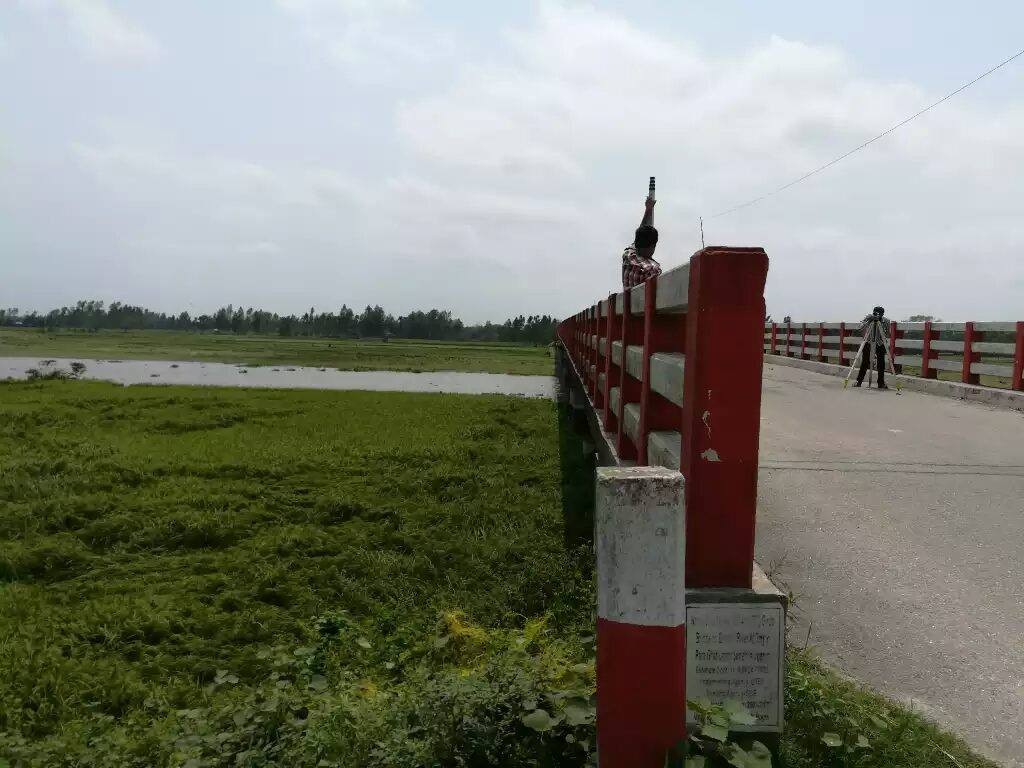 Hydrological Survey
Consultation with Local People
Bathymetry Survey Point
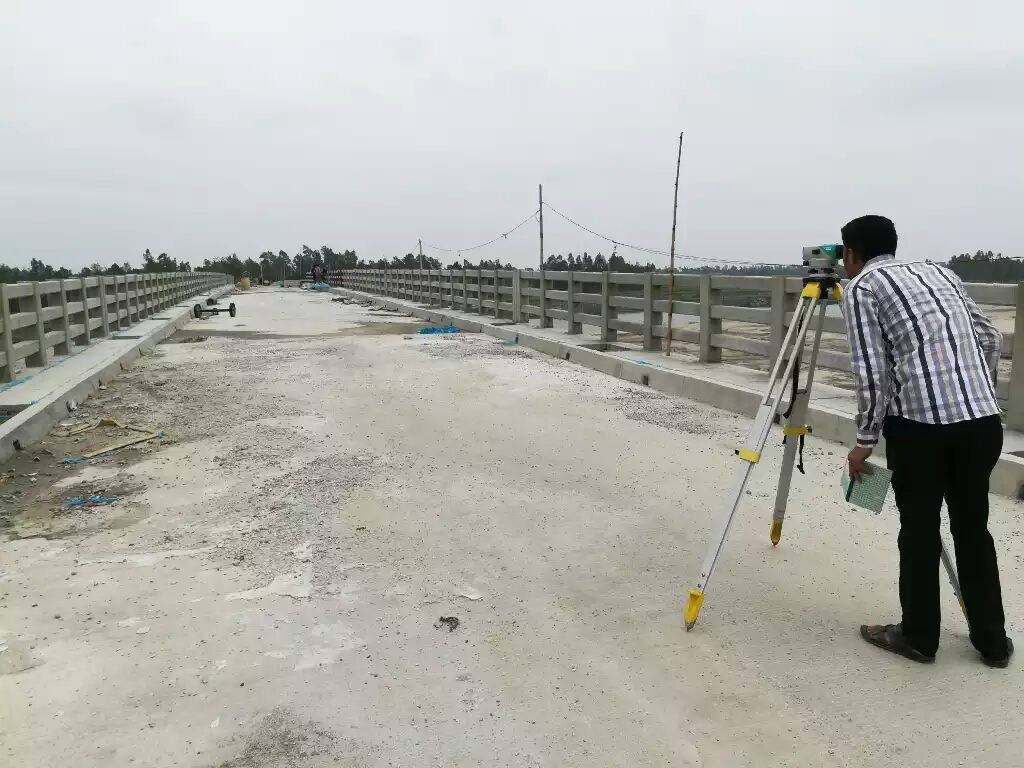 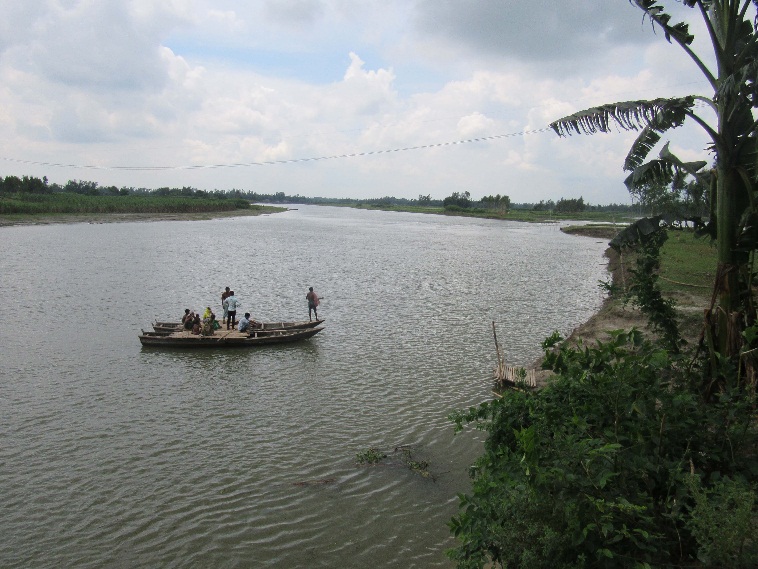 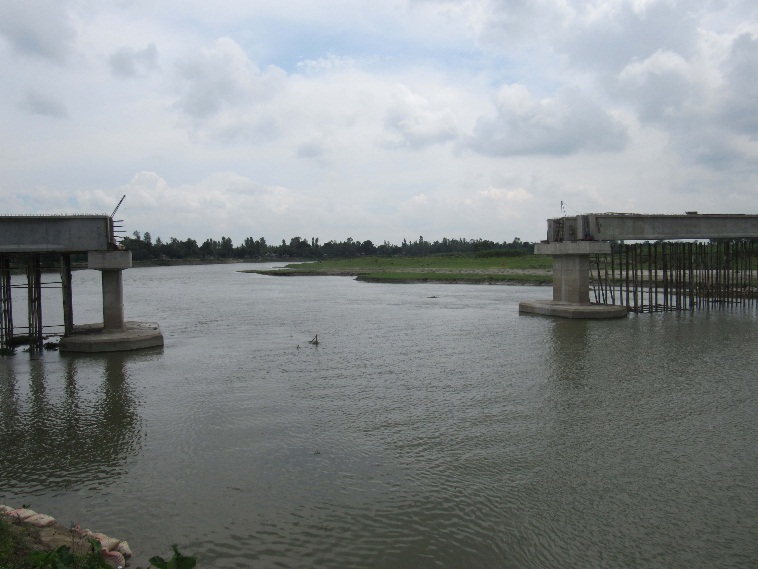 Cross-Section of Bengali and Alai River
Cross-Section Point at Bengali River
Cross-Section of Bengali and Alai River
Common Formal & Informal Economic Activities
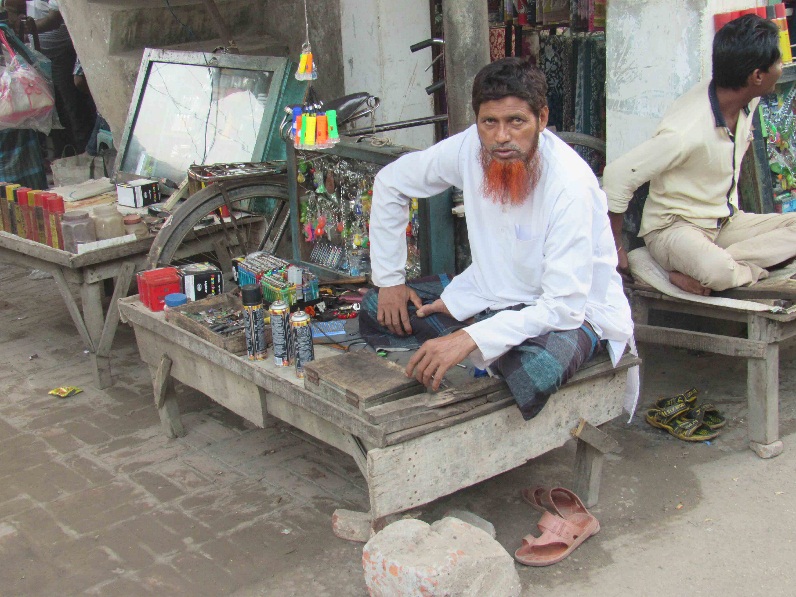 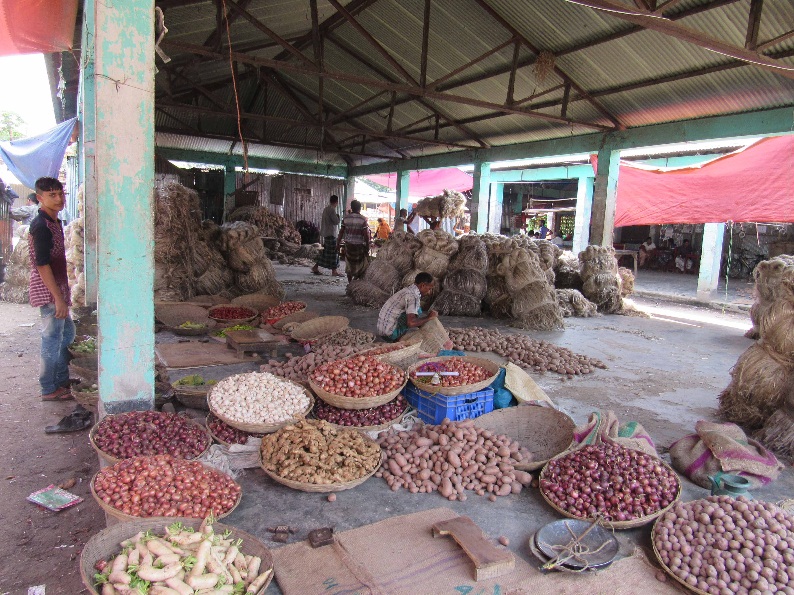 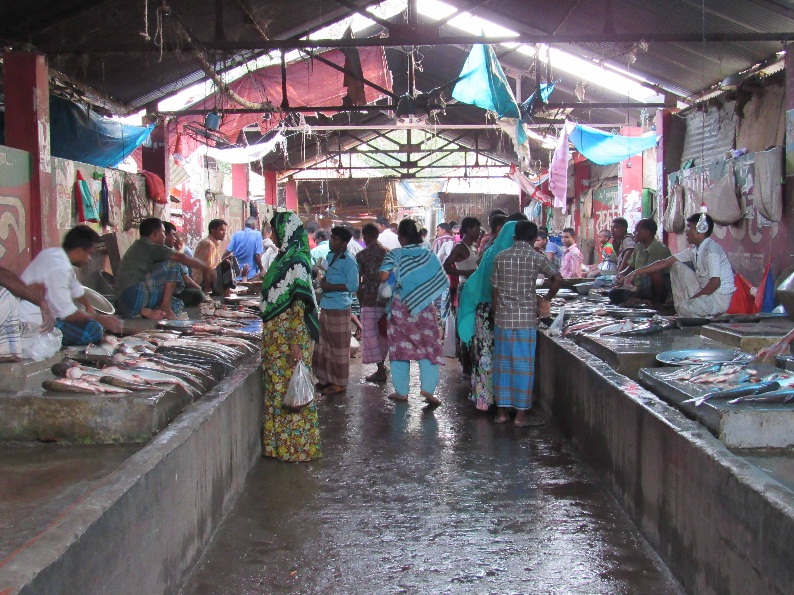 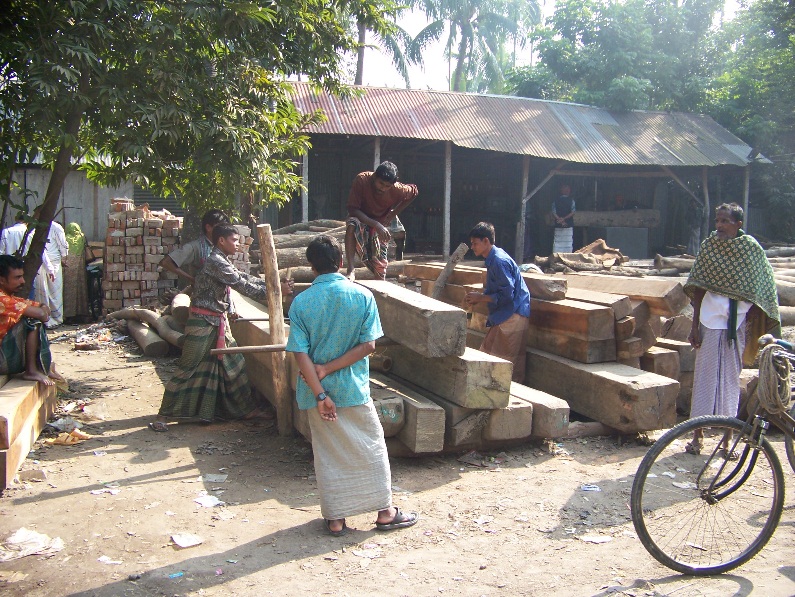 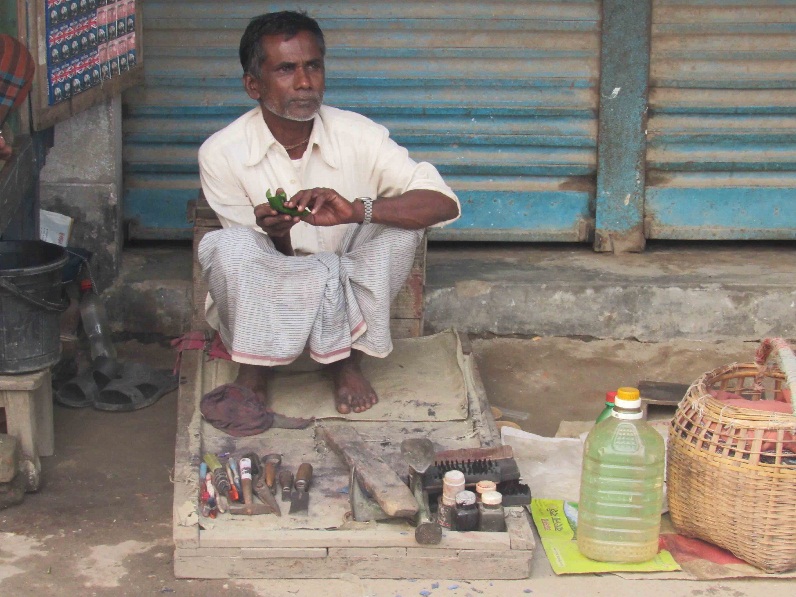 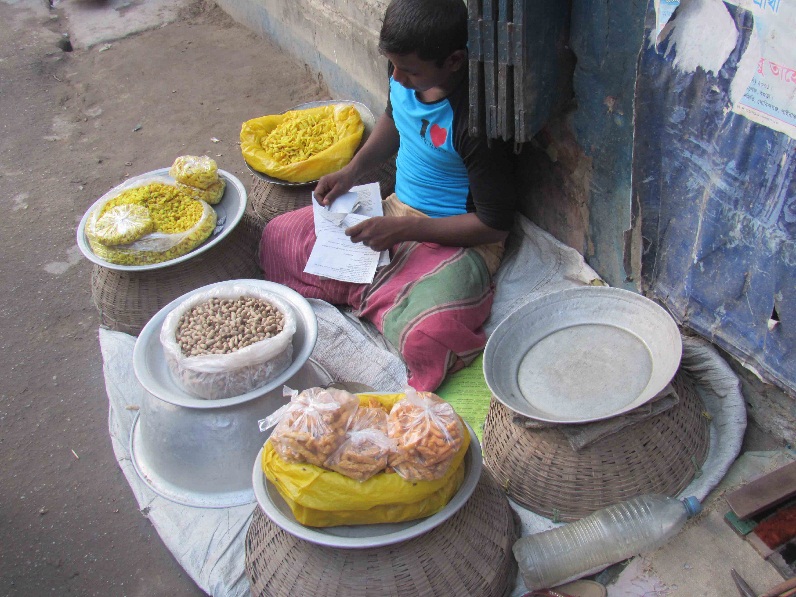 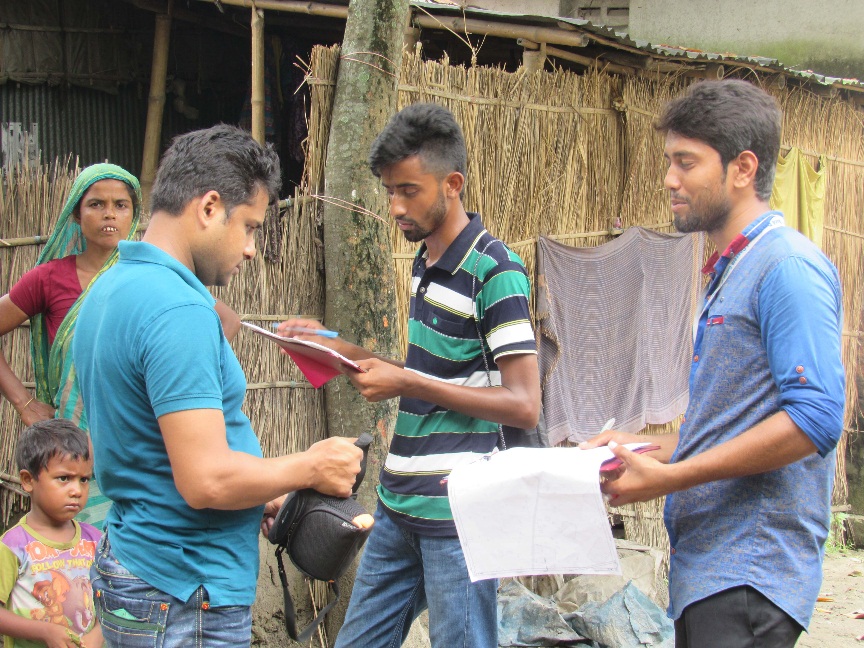 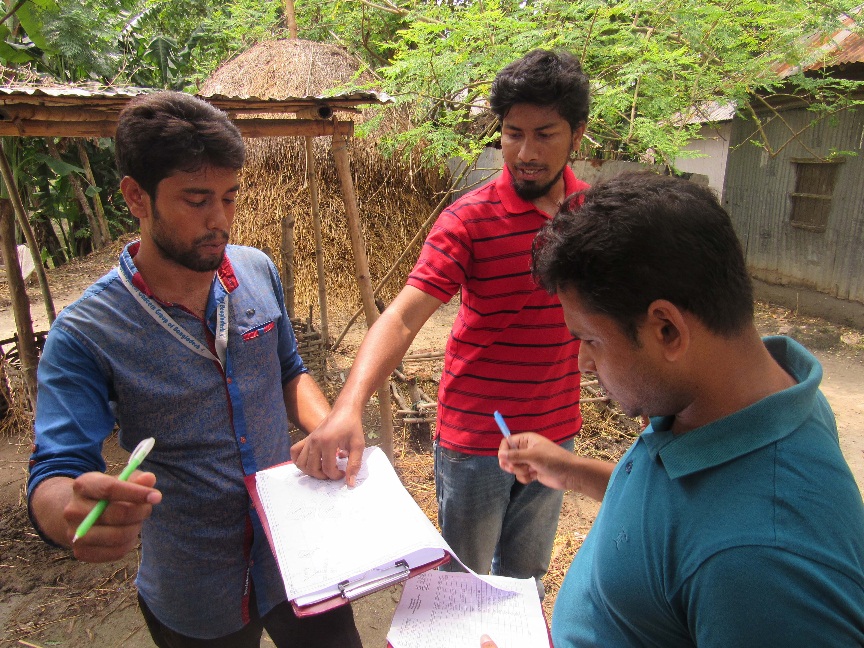 Physical Feature Survey
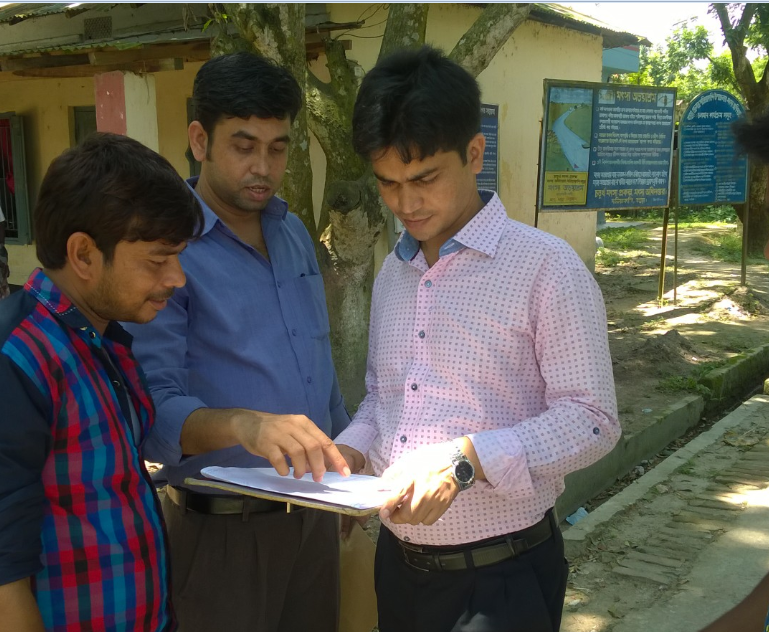 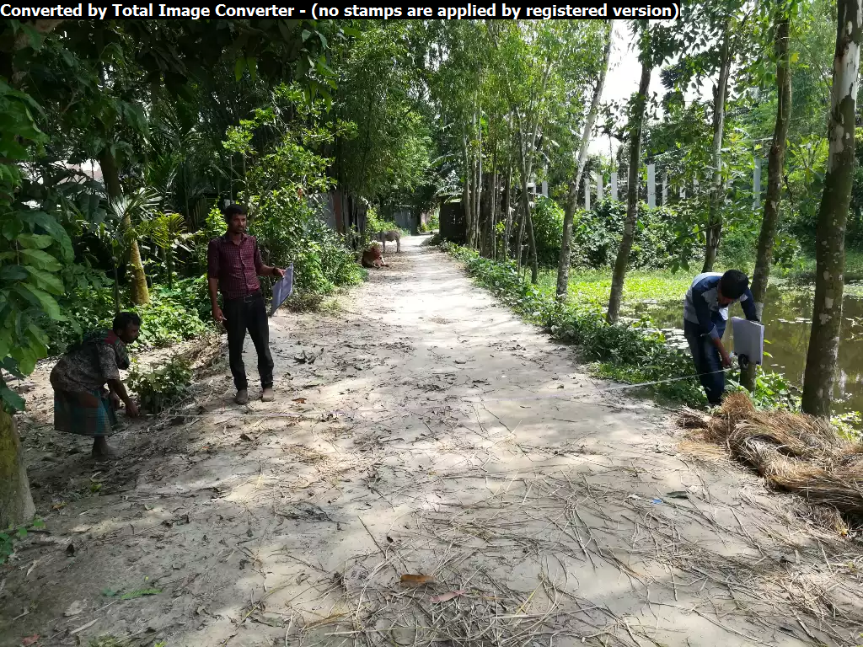 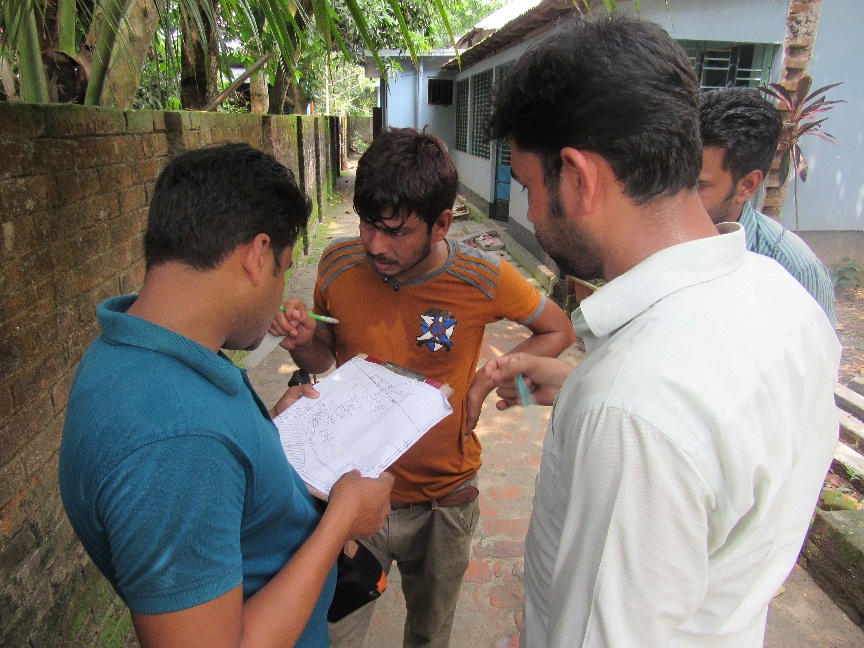 Traffic Survey
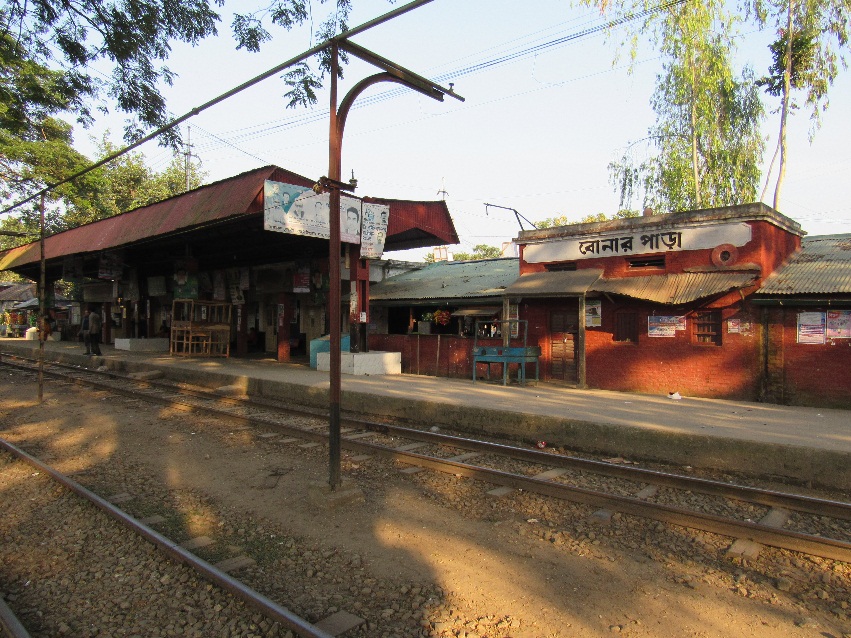 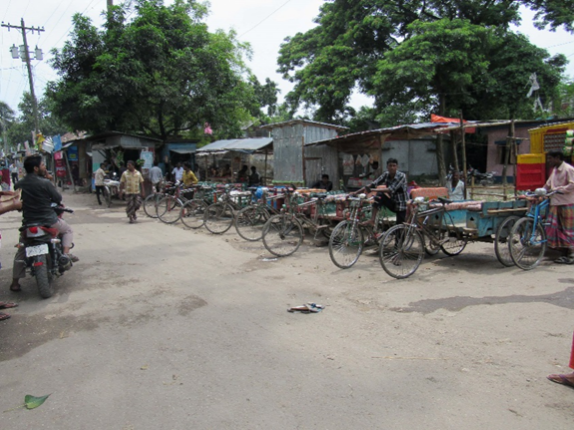 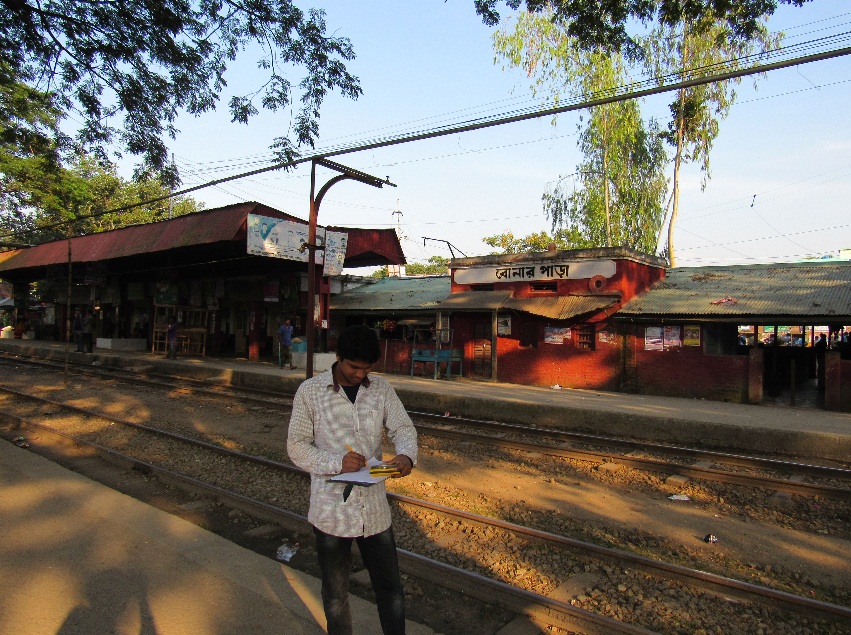 Common Traffic Mode in Saghata
Bonarpara Railway Station, Saghata
Survey at Bonarpara Railway Station
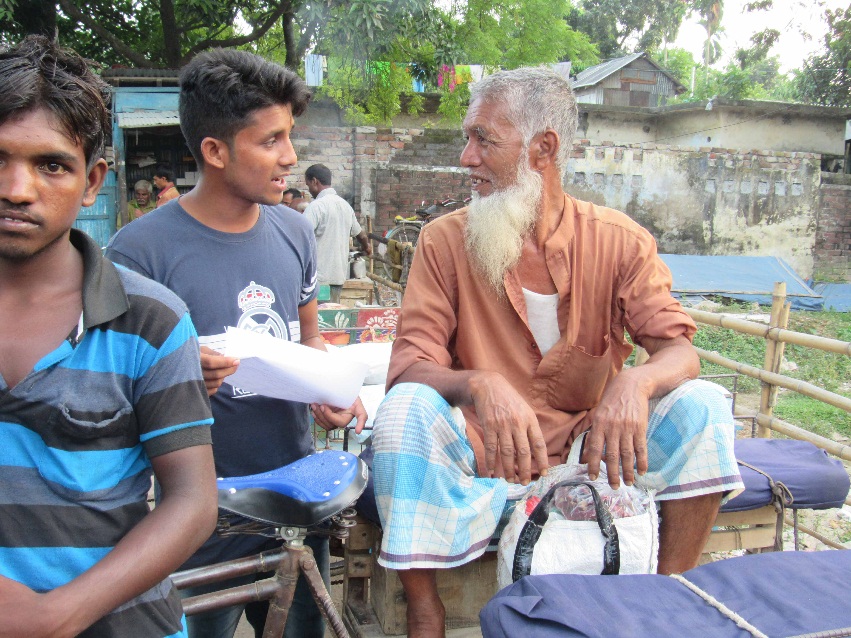 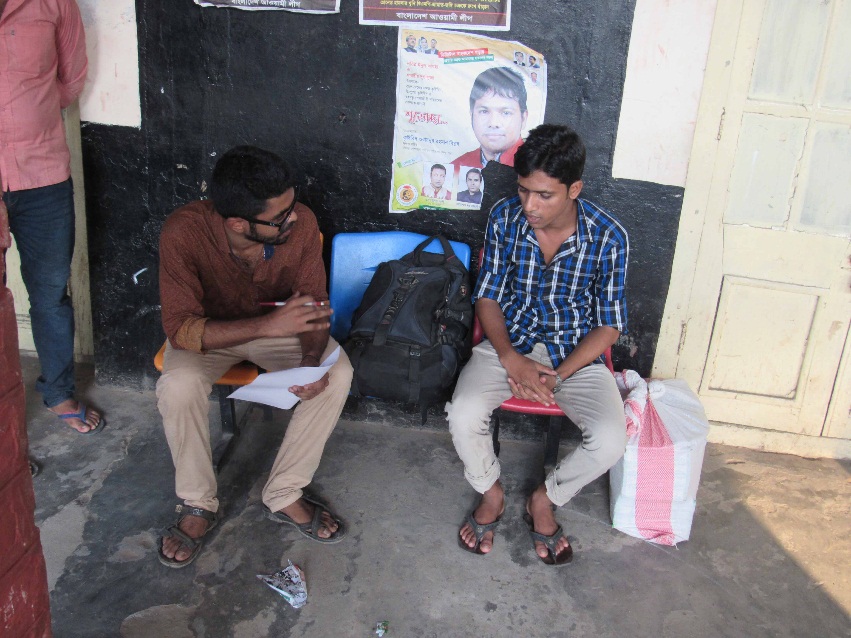 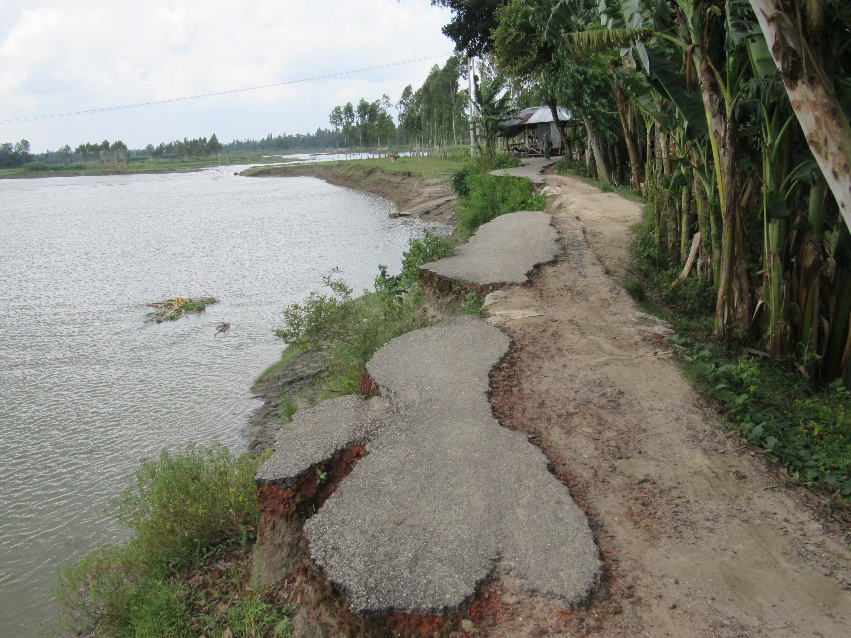 Railway Passenger Survey
Origin-Destination Survey of Passengers
Existing Road Condition on River Embankment
Finding Necessities & Challenges Through PRA
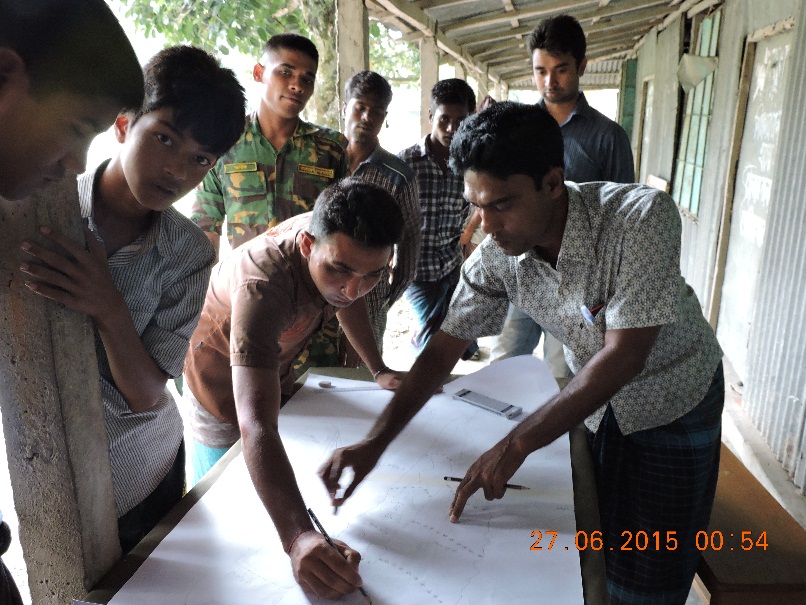 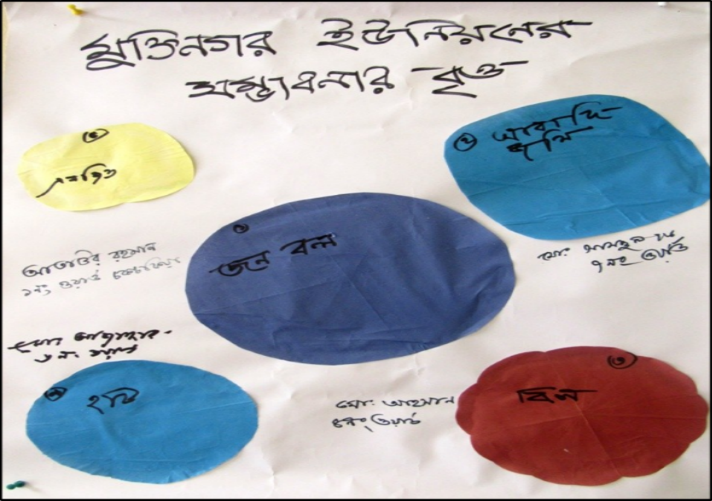 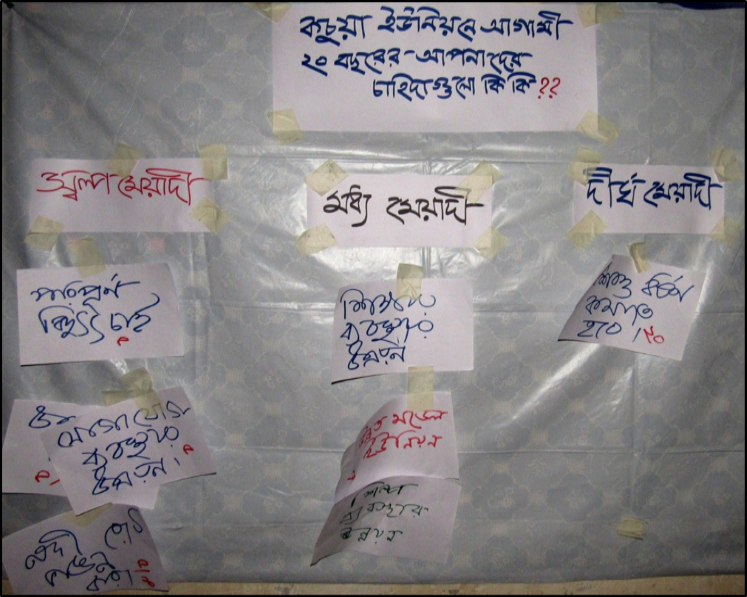 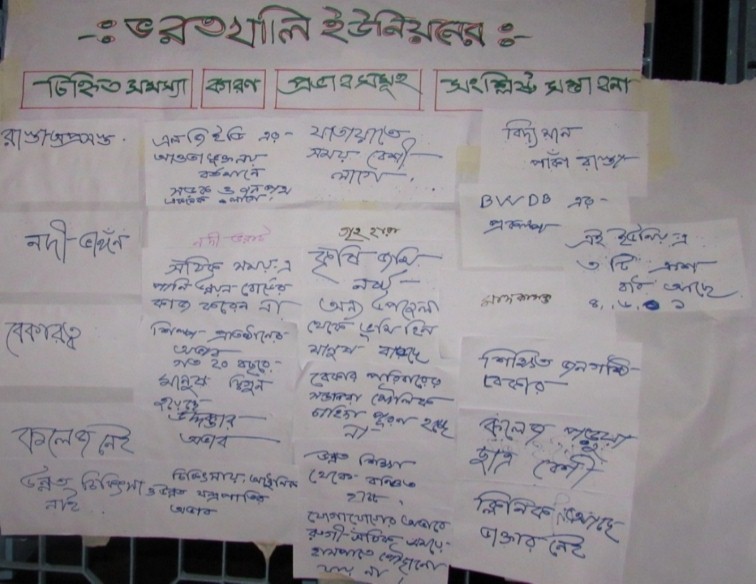 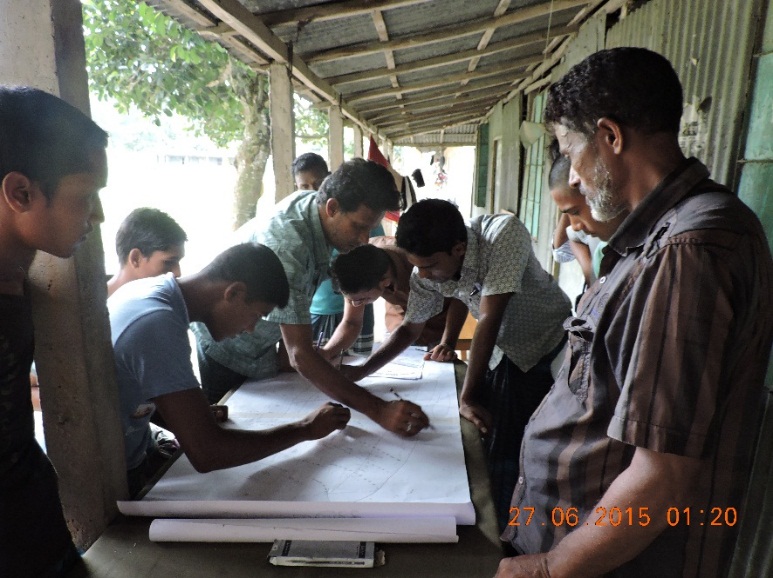 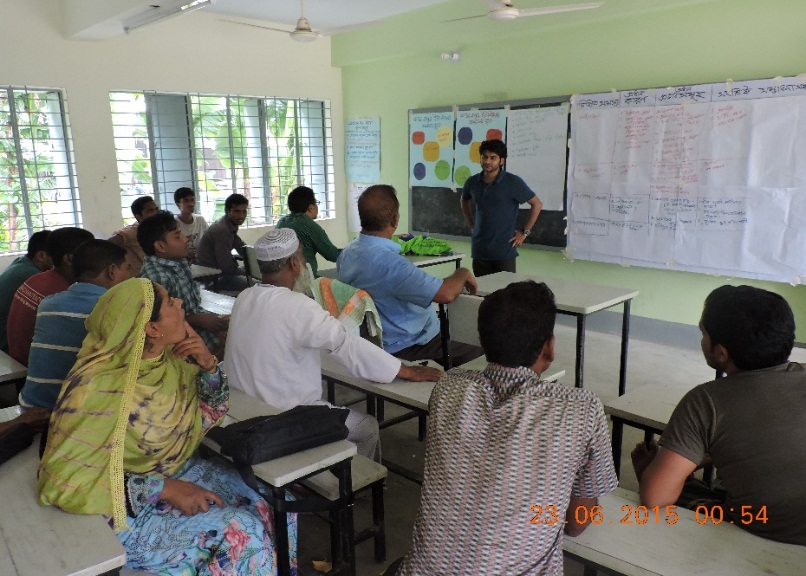 Visit  During Flood Situation on Project Area (July, 2017)
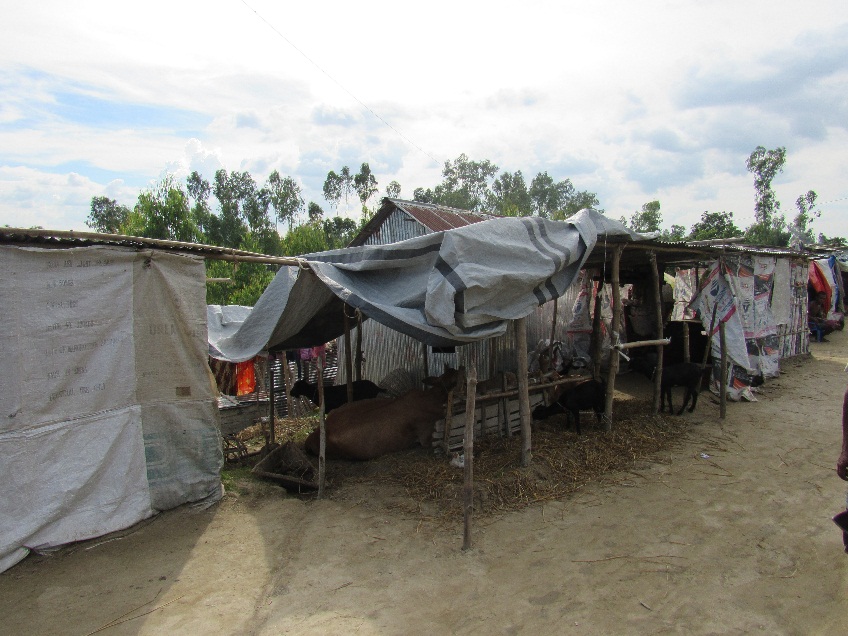 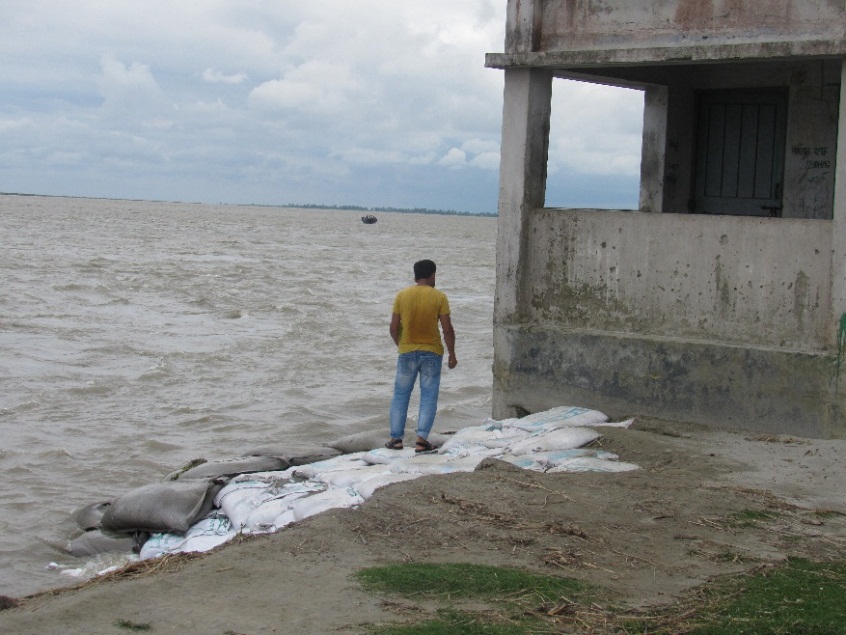 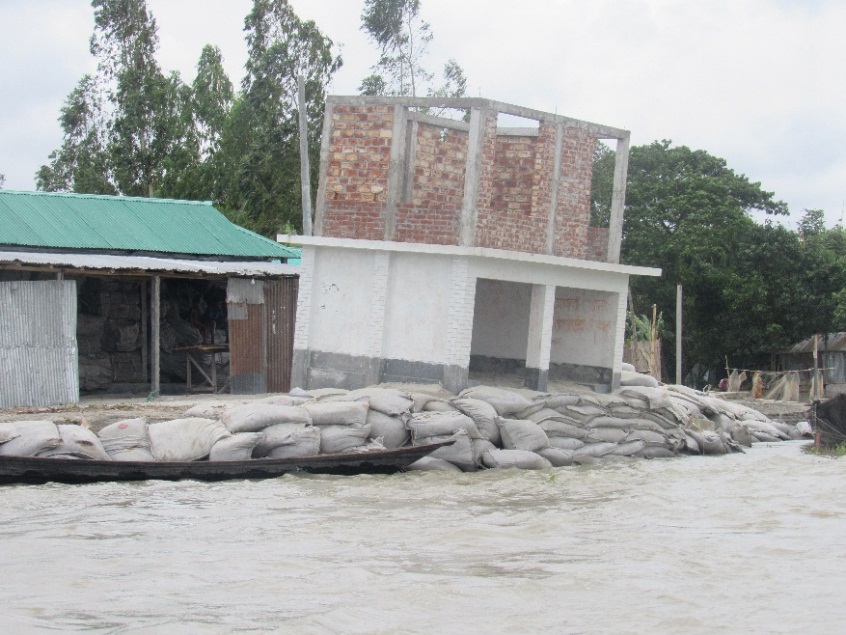 Temporary Shelter on Road
Vulnerable Building Structure
Vulnerable Prone Building Structure
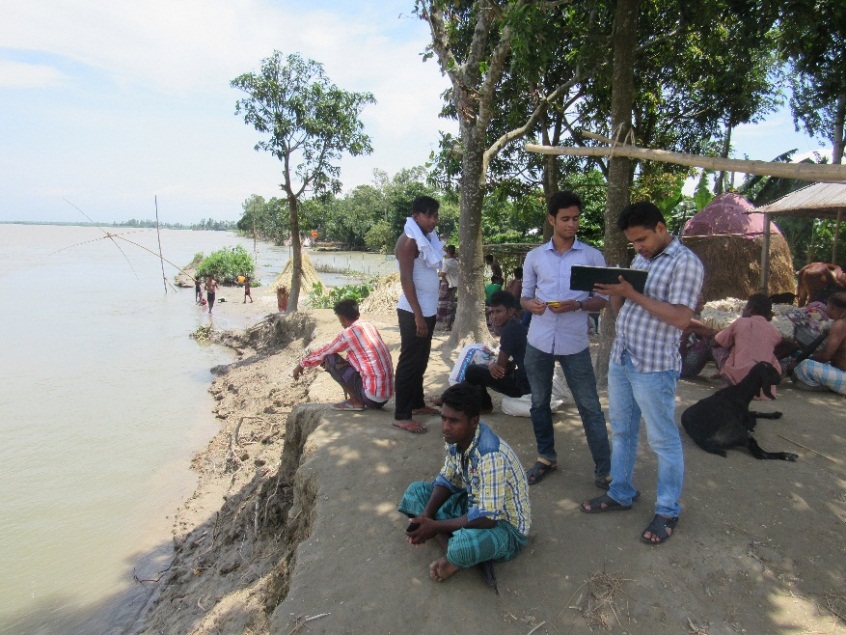 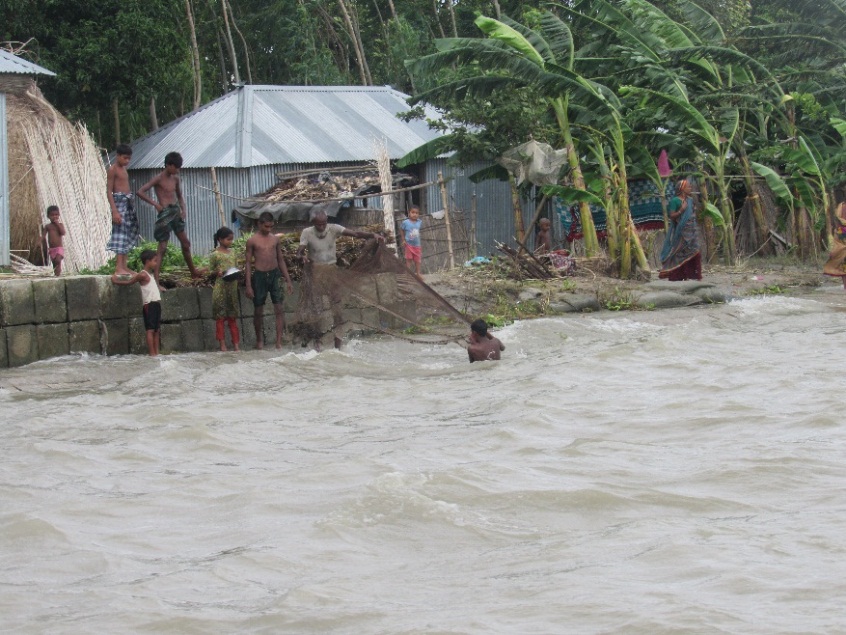 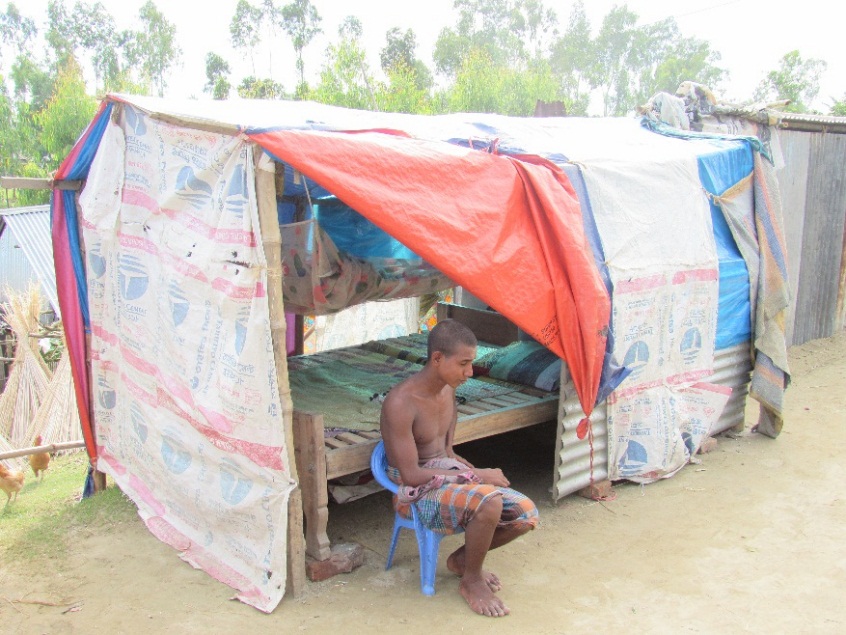 Vulnerable Prone Households
Temporary Shelter on Embankment
Data Collection on Flood Damage
Real Time Kinematic(RTK) GPS Survey for Ground Trothing
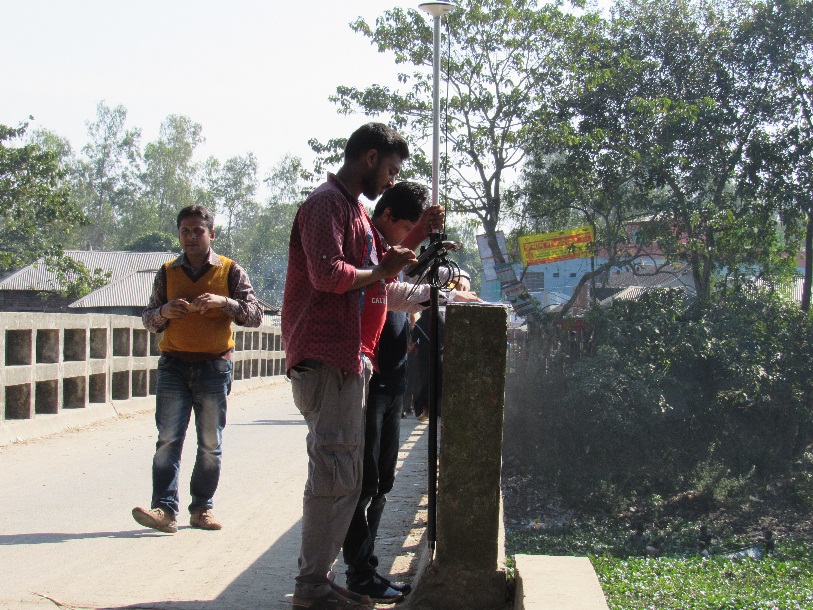 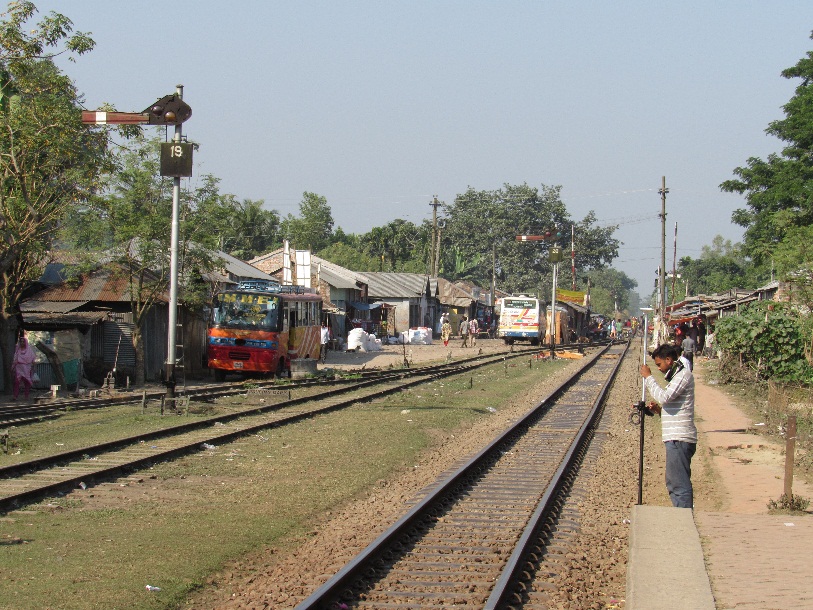 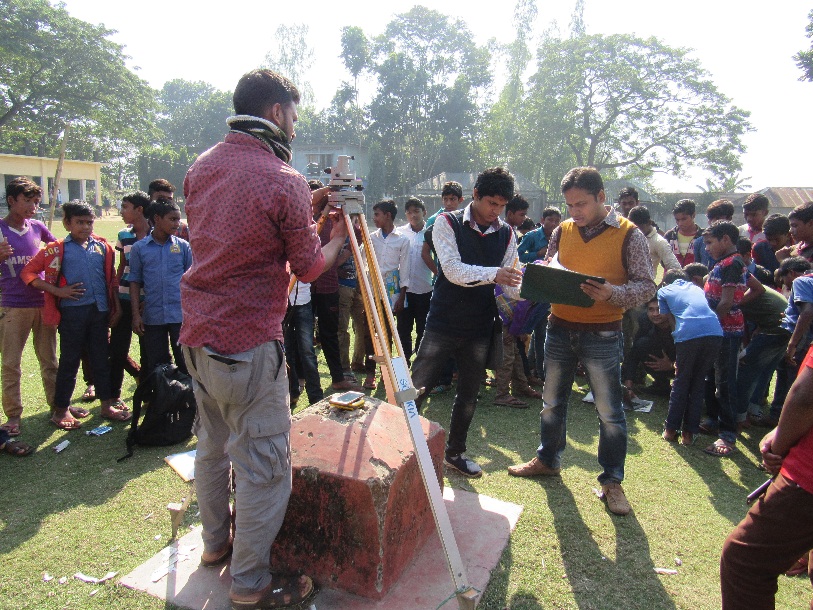 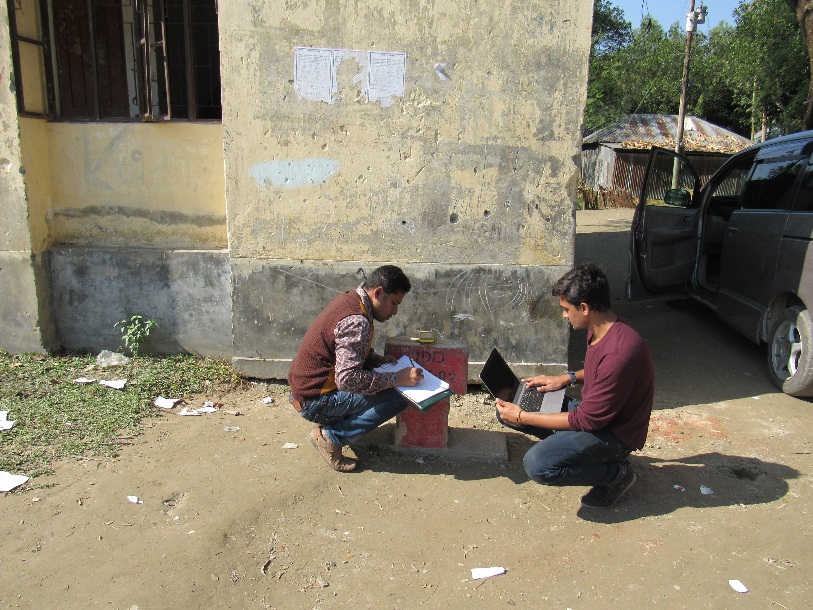 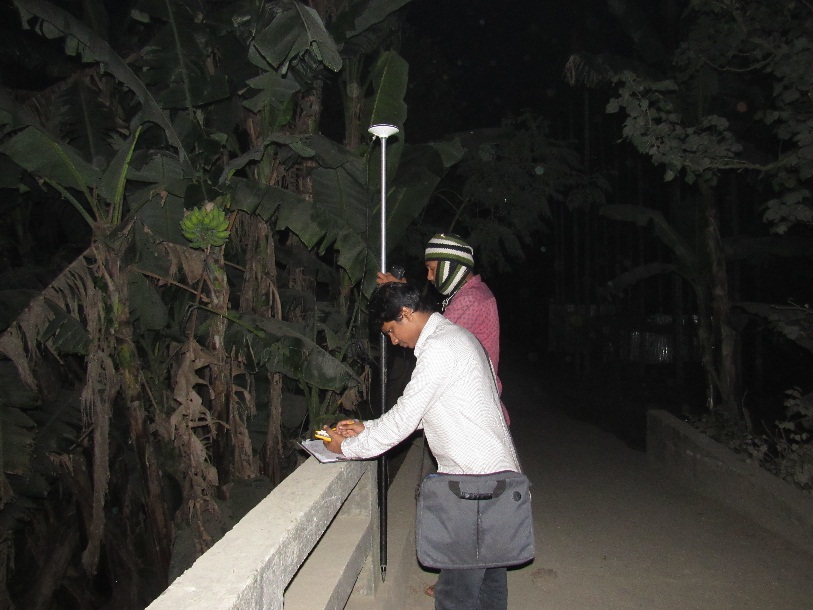 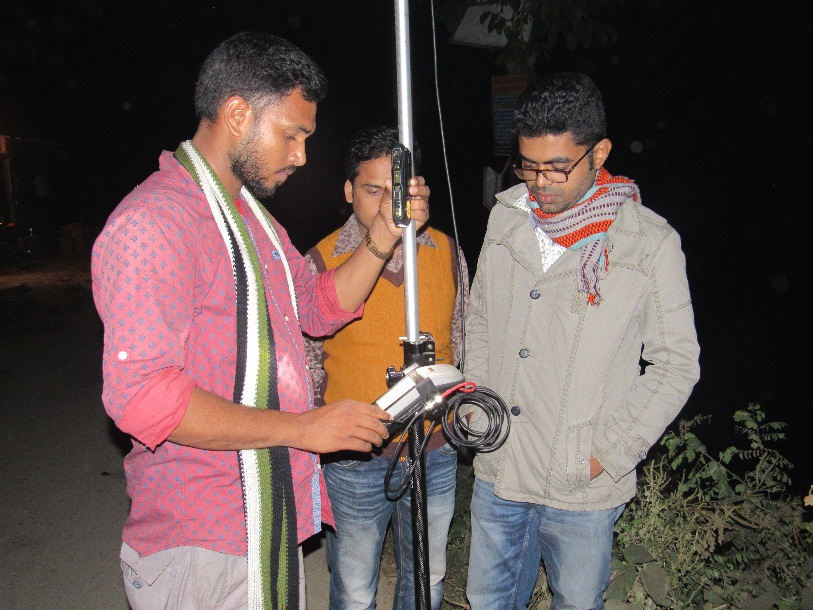 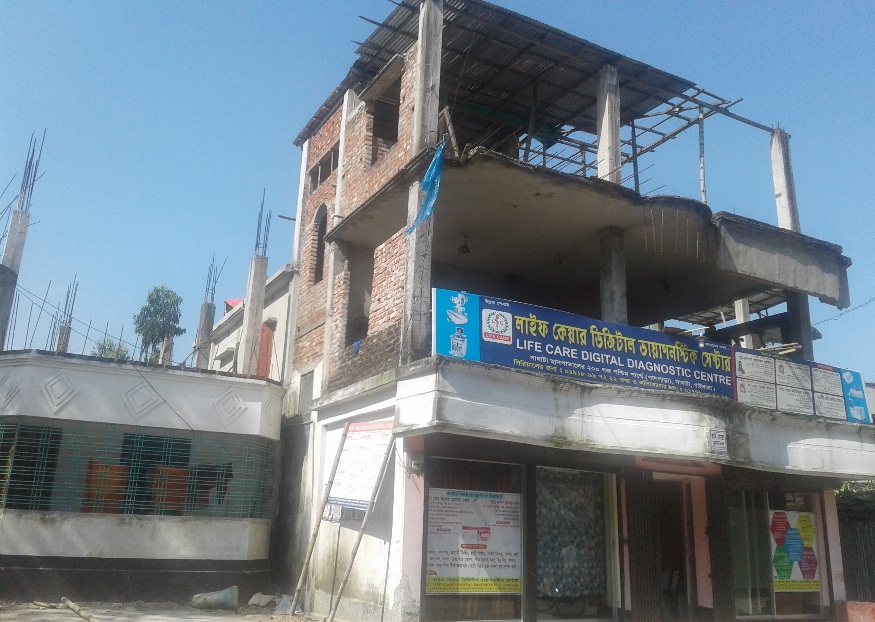 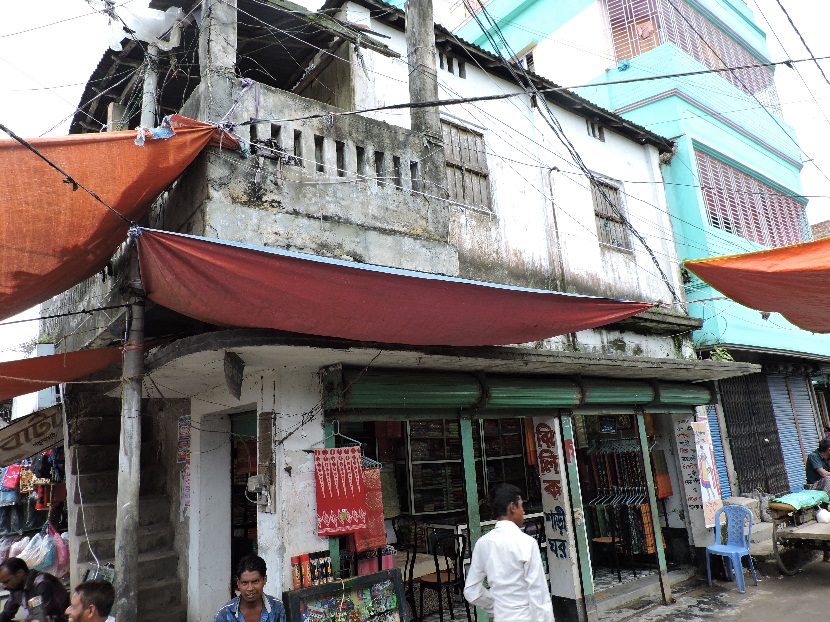 Building Vulnerability Assessment
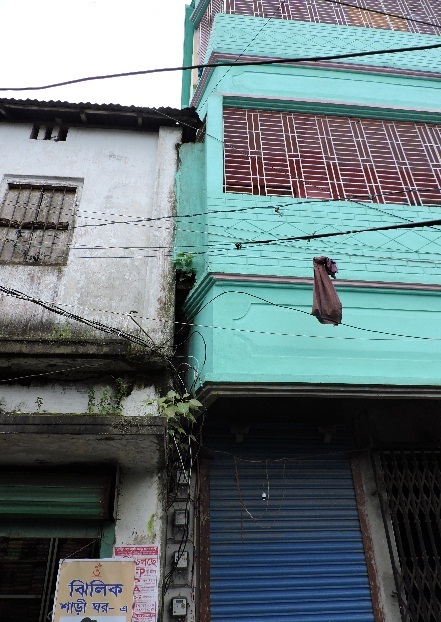 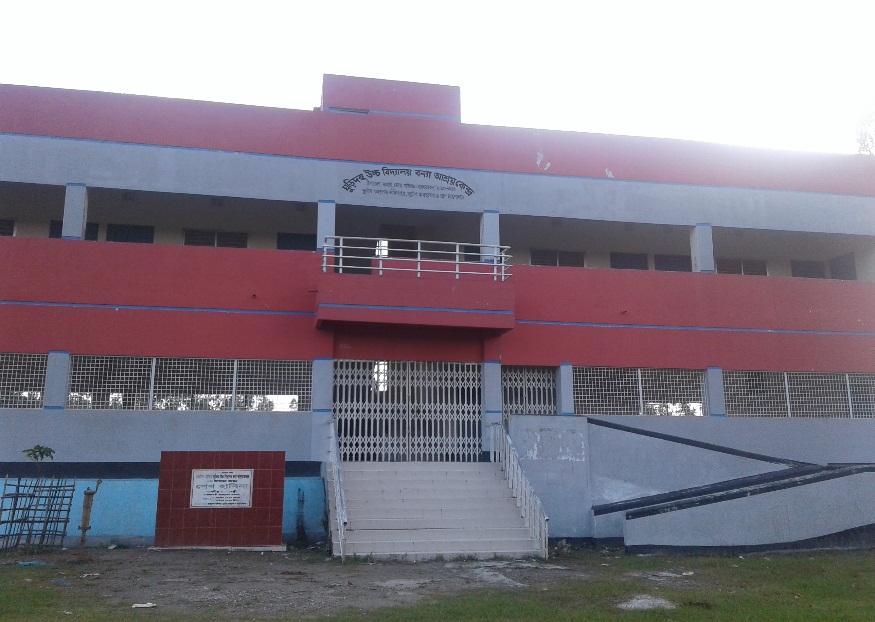 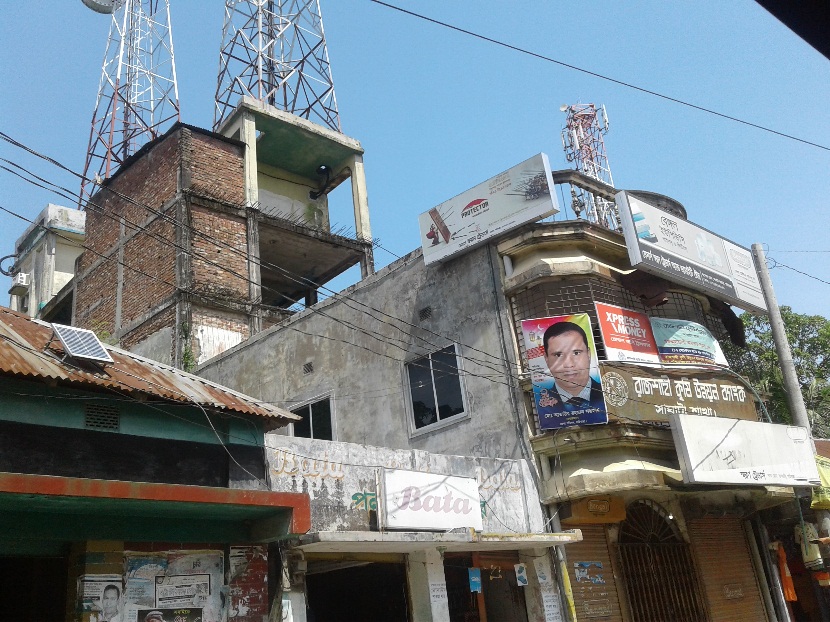 Workshop with Stakeholders
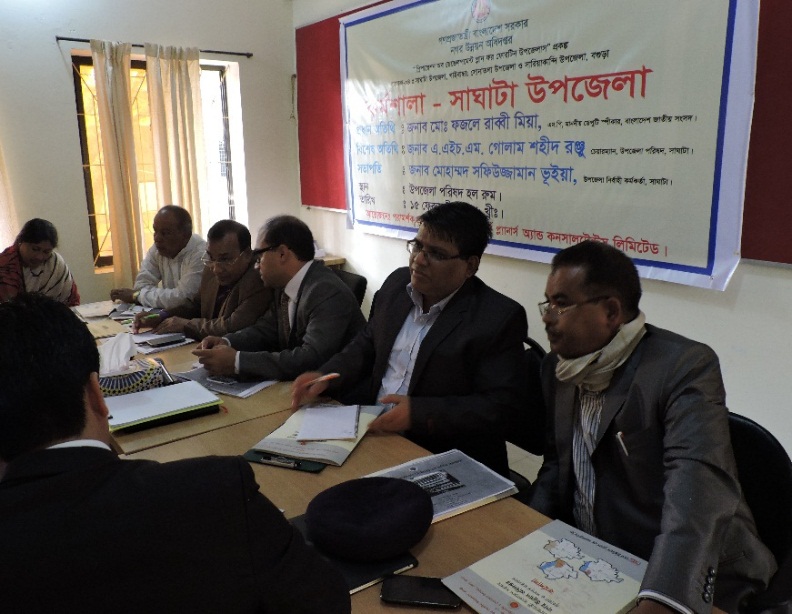 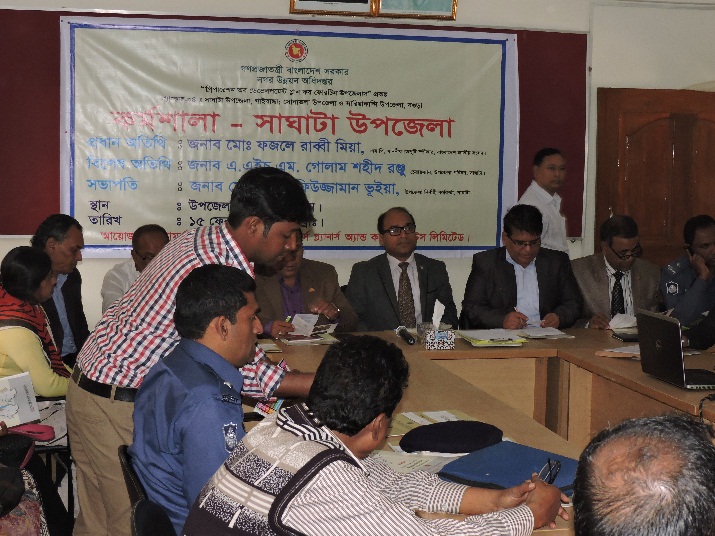 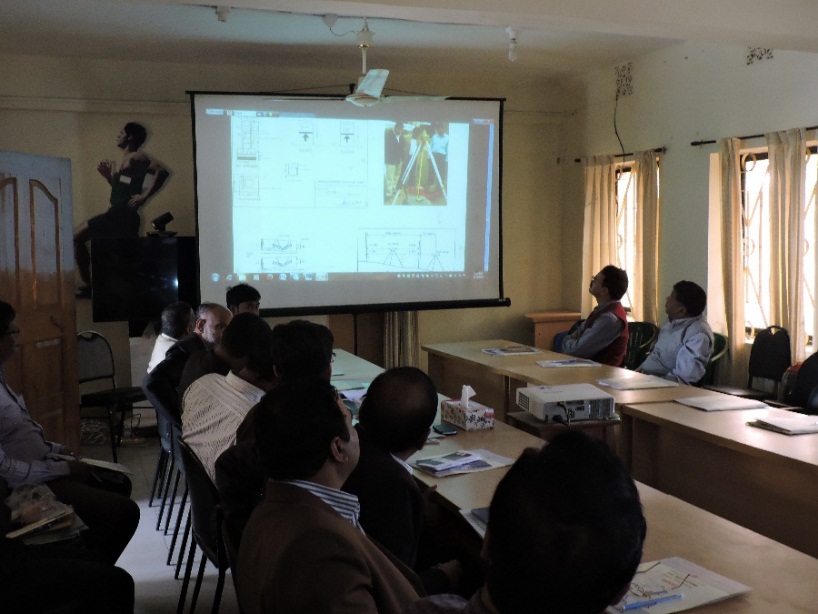 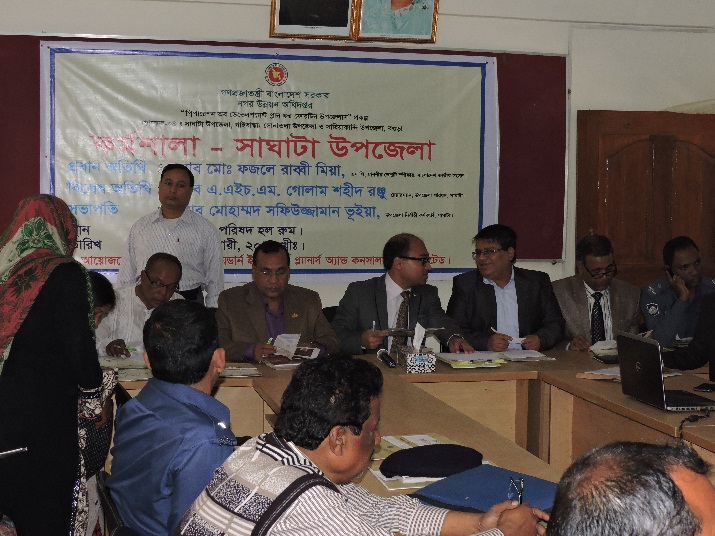 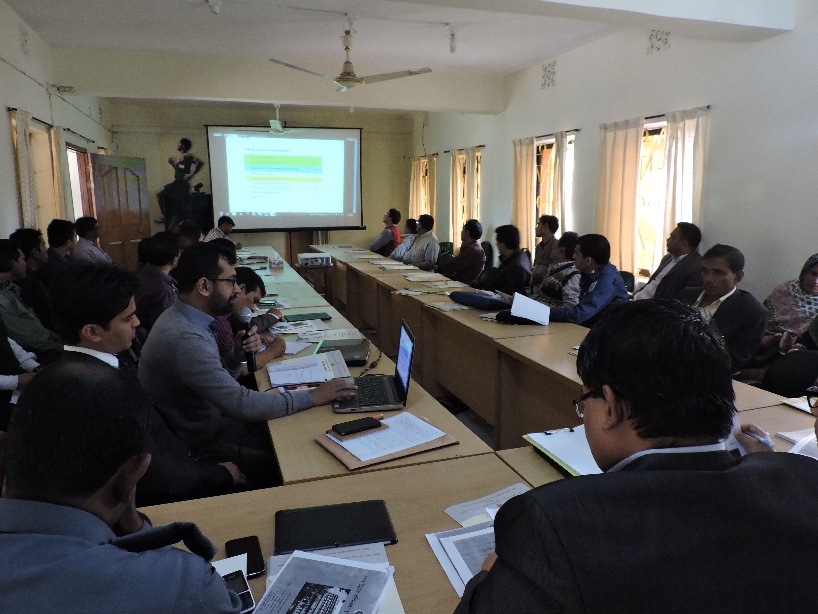 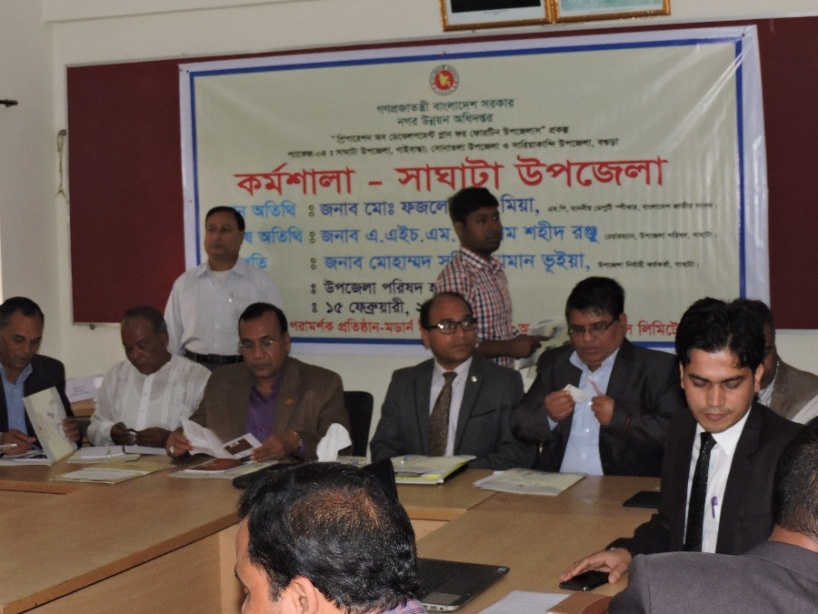 Thank You For Attention